T.C.SAĞLIK BAKANLIĞIHalk Sağlığı Genel MüdürlüğüSağlıklı Beslenme ve Hareketli Hayat Daire BaşkanlığıBİRİNCİ BASAMAK SAĞLIK KURUMLARINDAKİ DİYETİSYENLER İÇİN BESLENME DANIŞMANLIĞI EĞİTİMİ
Bireysel Beslenme Danışmanlığı Eğitimi
Bireysel Beslenme Danışmanlığı Eğitimi-Konu Başlıkları
OBEZİTE
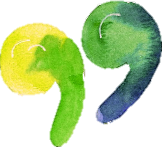 Sağlığı bozacak ölçüde vücutta anormal 
veya aşırı miktarda yağ birikmesi
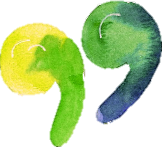 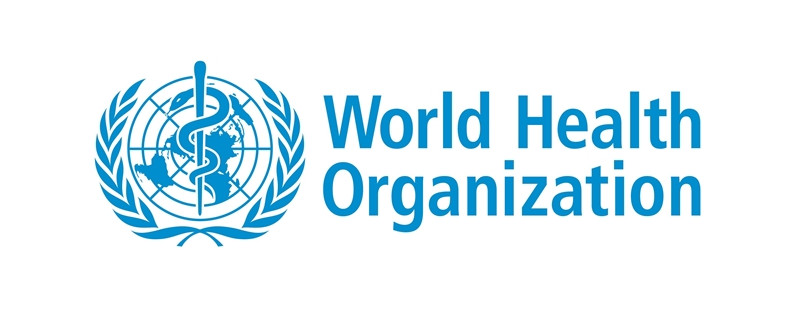 OBEZİTE
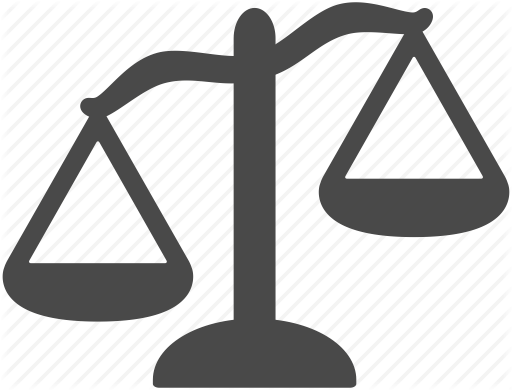 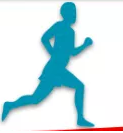 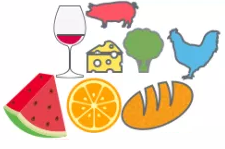 Harcanan Enerji
Alınan Enerji
[Speaker Notes: Obezite günlük besinlerle alınan ve harcanan enerji arasındaki dengesizlik sonucu 
vücut yağ oranının artması ile 
davranış, endokrin ve metabolik değişikliklerle karakterize kompleks, multi-faktöriyel bir hastalıktır]
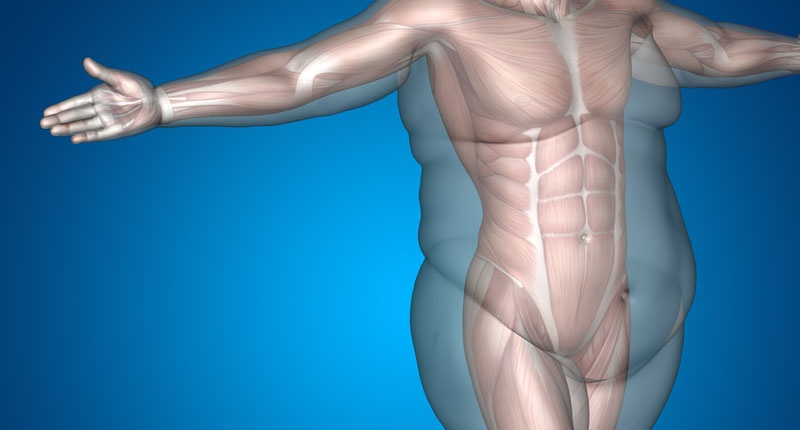 OBEZİTE
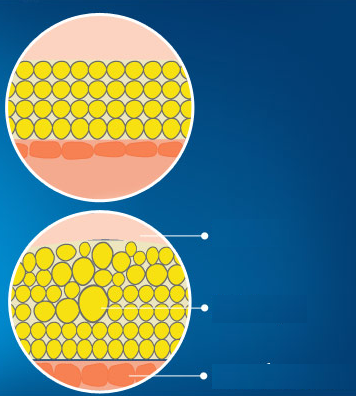 Vücut Yağ %
Normal
Deri
Obez
Yağ tabakası
Kas tabaksı
[Speaker Notes: Obezite günlük besinlerle alınan ve harcanan enerji arasındaki dengesizlik sonucu 
vücut yağ oranının artması ile 
davranış, endokrin ve metabolik değişikliklerle karakterize kompleks, multi-faktöriyel bir hastalıktır]
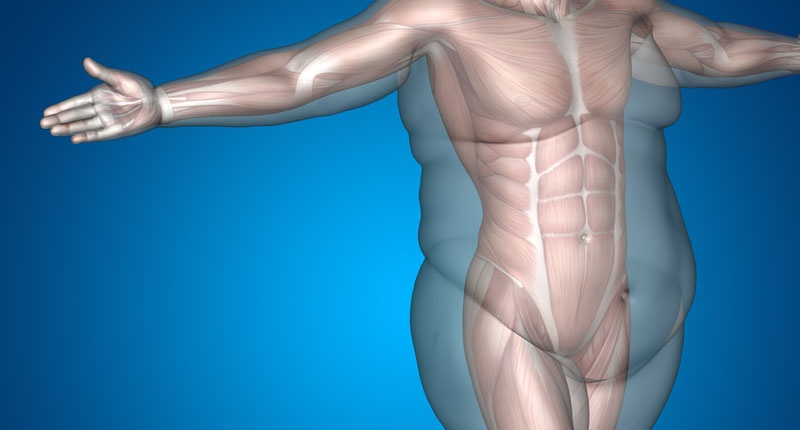 OBEZİTE
Davranış 
Endokrin ve 
Metabolik değişikliklerle karakterize 

Kompleks, multi-faktöriyel bir hastalıktır
[Speaker Notes: Obezite günlük besinlerle alınan ve harcanan enerji arasındaki dengesizlik sonucu 
vücut yağ oranının artması ile 
davranış, endokrin ve metabolik değişikliklerle karakterize kompleks, multi-faktöriyel bir hastalıktır]
Obezite Prevalansını Etkileyen Etmenler
[Speaker Notes: Kalıtım 
Yaş 
Cinsiyet 
Besin tüketimi ve beslenme alışkanlıkları 
Yaşam tarzı ve/veya alışkanlıkları 
Sosyo-ekonomik ve kültürel etkenler 
Fiziksel aktivite düzeyi 
Çevresel ve davranışsal değişiklikler]
OBEZİTE PREVELANSI
1.35
TBSA-2010/2017
TNSA-2013
MİLYAR
FAZLA KİLOLULUK
15-49 YAŞ ARASI
FAZLA KİLOLU
1
3
%34.6/%34.0
KADINDAN
573
OBEZ YA DA FAZLA KİLOLU
MİLYON
ŞİŞMANLIK
OBEZ
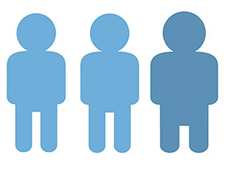 %30.3/%31.5
WHO 2030
OBEZİTENİN
NEDENLERİ
Yine de “OBEZOJENİK” bir çevreye 
ihtiyaç var
ve
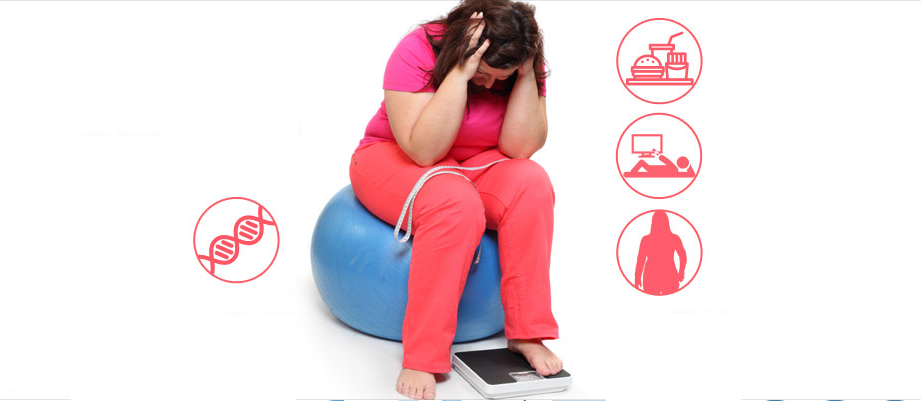 RİSK FAKTÖRLERİ
Yağ ve enerji içeriği  
besin alımı
Çalışma hayatının 
sedanter yaşama 
yönlendirmesi
Genetik faktörler 
%25-40
Çevresel ve sosyal 
değişiklikler
Bir çok sektörde mücadeleyi 
destekleyici politikaların eksikliği
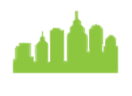 [Speaker Notes: Obezitenin oluşumunda genetik faktörler %25-40 oranında rol oynamaktadır. 
Obeziteye yatkınlık, kısmen genetik faktörlerle belirleniyorsa da “OBEZOJENİK” bir çevreye ihtiyaç vardır. 
Genetik yatkınlık olduğunda, obezitenin derecesi yaşam tarzı ve çevresel şartlara bağlıdır.

Küresel düzeyde yağ ve enerji içeriği yüksek besin alımının artması, çalışma hayatının bireyleri sedanter yaşama doğru yönlendirmesi çevresel ve sosyal değişiklikler, sağlık, tarım, ulaşım, şehir planlama, çevre, gıda işleme, dağıtım, pazarlama ve eğitim gibi sektörlerdeki destekleyici politikaların eksikliği şişmanlığın nedenleri olarak sayılabilir]
ÜLKEMİZDE 
NEDENLER
ve
RİSK FAKTÖRLERİ
Hem gelişmekte olan 
hem de gelişmiş ülkelerin 
sorunlarını birlikte içeren
bir görünüm
Bölgelere 
Mevsimlere 
Sosyoekonomik düzeye 
Kentsel-kırsal yerleşim 
yerlerine 
göre farklılıklar
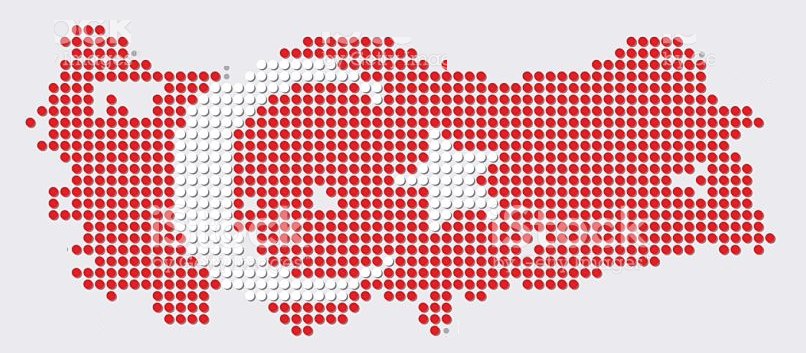 Bilgisizlik: 
Hatalı besin seçimine, 
Yanlış hazırlama, pişirme ve saklama yöntemlerinin uygulanmasına 
Beslenme sorunlarının büyümesine yol açmakta
Gelir dağılımındaki 
dengesizlik beslenme sorunlarının 
niteliği ve görülme sıklığı üzerinde etkili
[Speaker Notes: Ülkemiz, beslenme durumu yönünden hem gelişmekte olan, hem de gelişmiş ülkelerin sorunlarını birlikte içeren bir görünüme sahiptir.
Türkiye'de halkın beslenme durumu bölgelere, mevsimlere, sosyoekonomik düzeye ve kentsel-kırsal yerleşim yerlerine göre önemli farklılıklar göstermektedir. 
Gelir dağılımındaki dengesizlik beslenme sorunlarının niteliği ve görülme sıklığı üzerinde etkili olmaktadır. 
Ayrıca beslenme konusundaki bilgisizlik, hatalı besin seçimine, yanlış hazırlama, pişirme ve saklama yöntemlerinin uygulanmasına neden olmakta ve bu durum beslenme sorunlarının boyutlarının büyümesine yol açmaktadır]
Beslenme
…..obezitenin oluşumuna zemin hazırlamaktadır.
[Speaker Notes: Obezitenin nedeni olarak öne sürülen açıklamalar arasında en belirgin olanı aşırı beslenmedir. 
Besin alımı ve yeme davranışı, ilişkili kavramlar olmakla birlikte, biri tüketilen besini, diğeri yeme eylemini yansıtmaktadır. 
Besin alımı ile ilgilenen bilim adamları ve uygulamacılar, tüketimin kantitatif yönleri ve besinin enerji değeri ile ilgilenmektedir.


Pozitif enerji dengesinin sağlanmasında, beslenmenin rolü büyüktür.
Enerjiyi oluşturan besin öğelerinin oranı önemlidir. 
Yüksek yağ içerikli diyet tüketimi ile obezite arasında pozitif korelasyon vardır. 
Benzer şekilde diyetin özellikle basit karbonhidrat oranının yüksek olması, fazla alınan enerjinin vücutta yağa dönüşüp depolanması ile vücut ağırlığının artışına neden olmaktadır. 
Öğünlerde ve öğün aralarında yağlı-karbonhidratlı besinleri aşırı tüketmek, öğün atlamak, hızlı yemek ve aşırı alkol tüketmek obezitenin oluşumuna ciddi zemin hazırlamaktadır.]
Çevre
Gelişimde genetiğin etkileri kanıtlanmış olsa da;
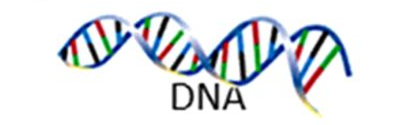 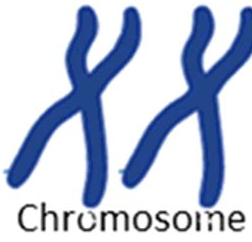 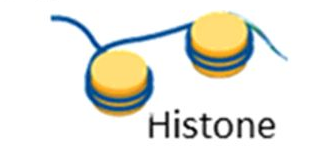 Tek nükleotid varyasyonu
Yapısal  varyasyon
Epigenetik varyasyon
Çevresel Etmenler
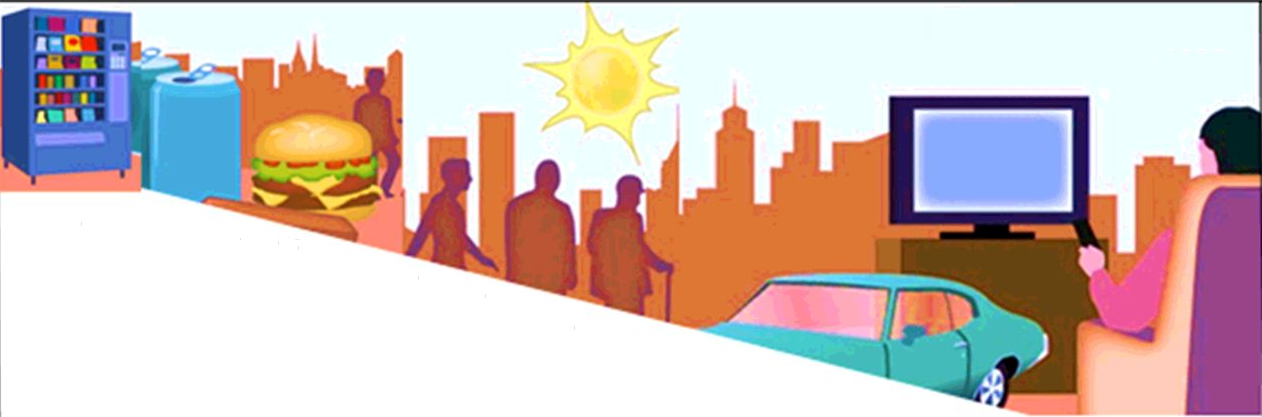 Beslenme
Sigara Alkol 
kullanımı
Fiziksel Aktivite
[Speaker Notes: Obezite gelişiminde genetiğin etkileri kanıtlanmış olsa da; son yıllardaki obezite görülme sıklığındaki artışta çevresel etmenler önemli rol oynamaktadır. 
Beslenme, fiziksel aktivite, sigara ve/veya alkol kullanımı obeziteye etki eden çevresel etmenler arasında yer almaktadır]
Ailesel ve Etnik Faktörler
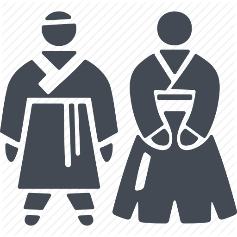 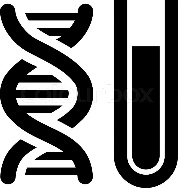 Genetik Faktörler
Kültürel Alışkanlıklar
Bireysel
Ailesel
Toplumsal farklılıklar
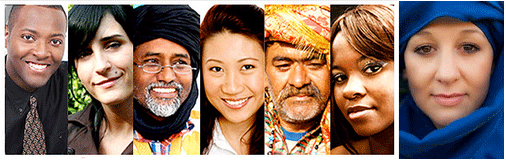 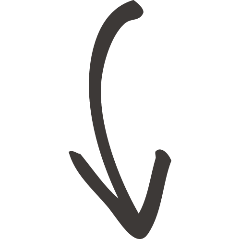 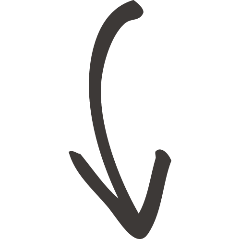 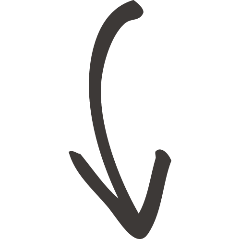 Kullanılan malzemeler
(baharatlar, yağlar vb.)
Toplam 
enerji alımı
Öğün sıklığı
[Speaker Notes: Besin seçimi, beslenme örüntüsü, aktivite düzeyini doğrudan etkileyerek obezite etiyolojisinde rol almaktadır. 
Enerji alımı ve harcanmasında bireysel, ailesel ve toplumsal farklılıklar vardır. 
Bu durumun kökeninde genetik faktörler yer alabileceği gibi kültürel alışkanlıkların da beslenmede önemli bir etken olduğu bilinmektedir. 
Farklı etnik grupların toplam enerji alımı, öğün sıklığı, besin pişirmede kullanılan malzemelerdeki (baharatlar, yağlar vb.) farklılık bu durumu kanıtlamaktadır.]
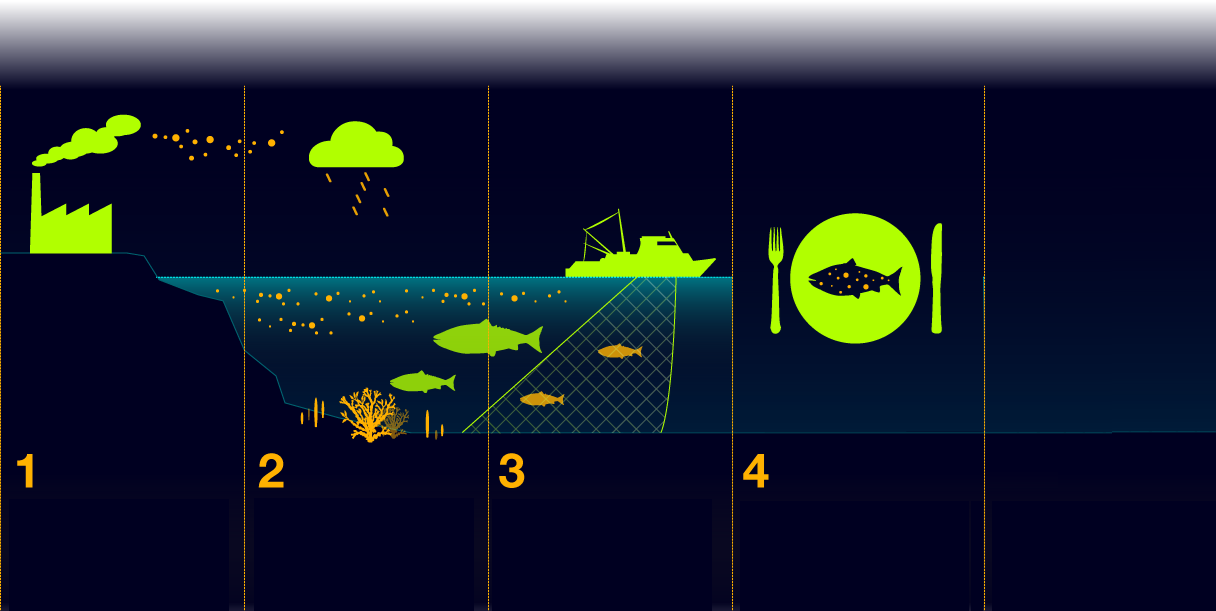 Kimyasal Çevre
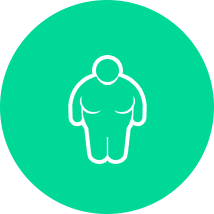 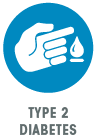 5
Obezite ve 
Tip 2 diyabet
Kimyasallara maruz 
kalma
Hava, toprak kirliliği
Su kirliliği
Kontrol edilemeyen 
endüstriyel üretim
[Speaker Notes: Kontrol edilemeyen endüstriyel üretim sonucu 
hava, su ve toprak kimyasallarla kirlenmekte, 
bireyler bu kimyasallara farkında olmadan maruz kalmaktadır. 
Kimyasalların da obezite ve tip 2 diyabete neden olduğu belirtilmektedir.]
Stres
Mevsimsel 
depresyon
Vücut 
Ağırlığında 
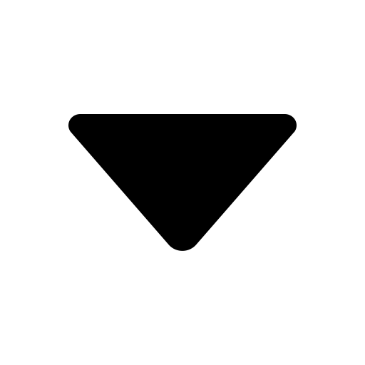 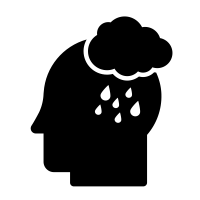 Duygusal stres
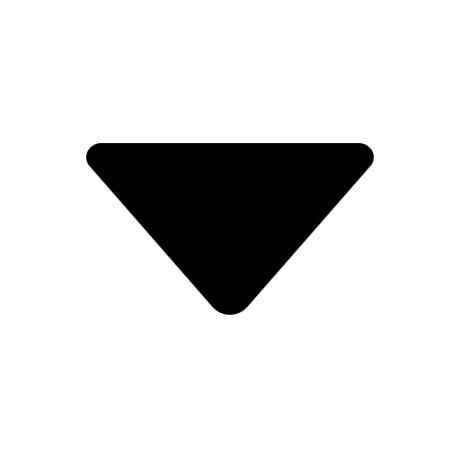 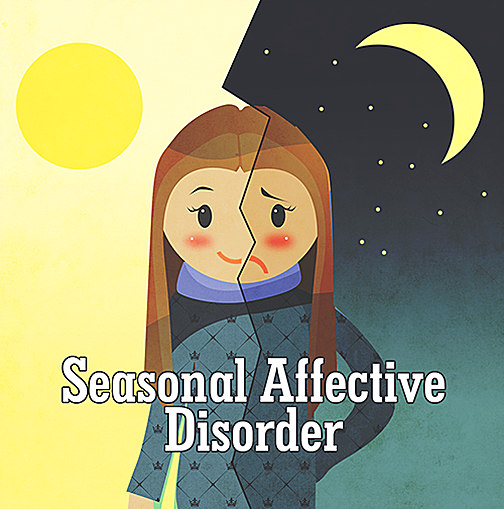 Depresyon
%10-20
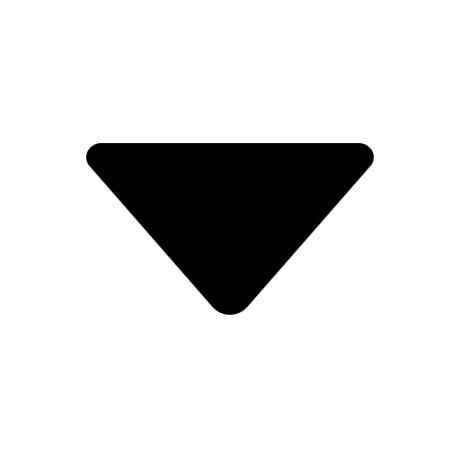 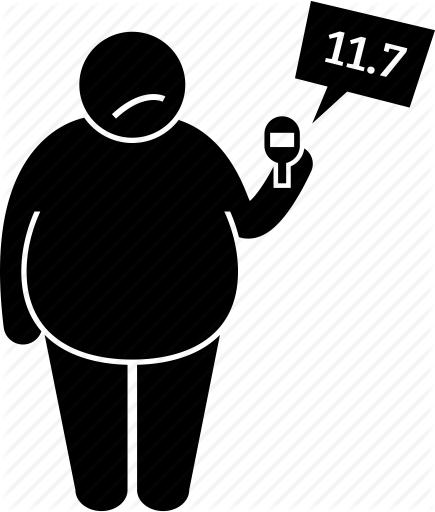 Vücut Ağırlığında 
Kış aylarında 
Kuzey ülkelerinde
[Speaker Notes: Başta duygusal stres olmak üzere farklı stres türleri obeziteye neden olabilmektedir. 
Duygusal stresin depresyona neden olduğu ve depresyon hastalarının önemli bir kısmında (%10-20) vücut ağırlığında artışın görüldüğü rapor edilmiştir. 
Ayrıca mevsimsel depresyonun bireylerde vücut ağırlığı artışına neden olduğu bilinmektedir. 
Bu depresyon türü özellikle kış aylarında güneş ışığından daha az faydalanan kuzey ülkelerinde sık görülmektedir.]
Endokrin ve Metabolik Hastalıklar
Endokrin hastalıkların genellikle 
obezite nedeni olabileceği ileri sürülmektedir.
Tiroid hastalıkları  obeziteyle ilişkilendirilmekte

Hipotroidizm: obezite nedeninden çok, vücut ağırlığı kaybında zorluğa neden olmakta
Tiroid replasman tedavisi → diyet ve egzersizin tedavideki etkinliğini 

Cushing sendromu: 
Obezitenin en yaygın nedenlerinden
[Speaker Notes: Tiroid hastakıları  obeziteyle ilişkilendirilmekte
Hipotroidizm: obeziteye neden olmaktan çok vücut ağırlığı kaybında zorluğa neden olmaktadır. 
Tiroid replasman tedavisi diyet ve egzersizin obezite tedavisindeki etkinliğini artırmaktadır. 

Endojen glukokortikoidlerin artışıyla karakterize bir hastalık olan Cushing sendromu endokrin obezitenin en yaygın nedenidir.]
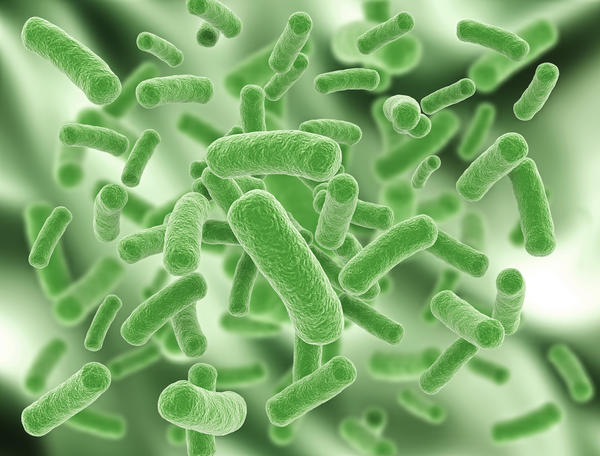 İntestinal Mikrobiyota
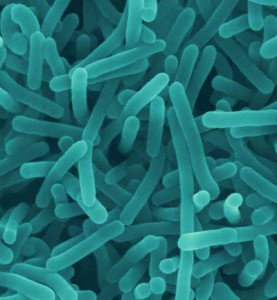 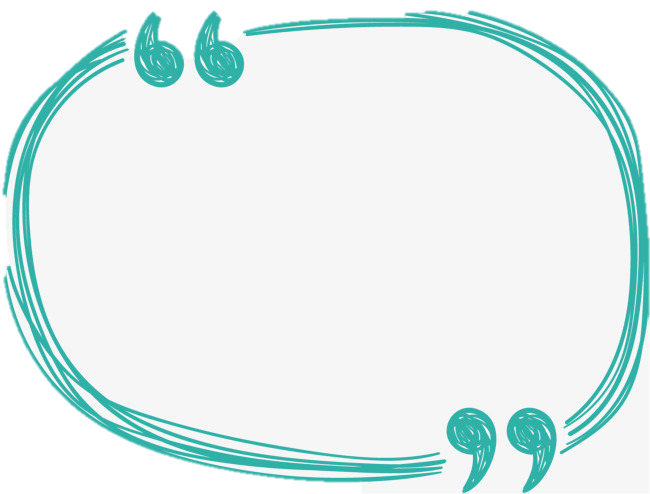 Enerji homeostazını 
etkilediği gösterilmiş
Firmicutes
Bacteriodes
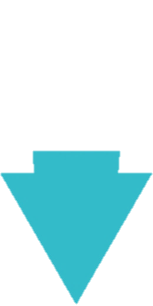 Besin ögelerinin 
emilimini düzenler
Yağ asitlerinin 
emiliminde etkili
Diyetle alınan enerji yıkımını 
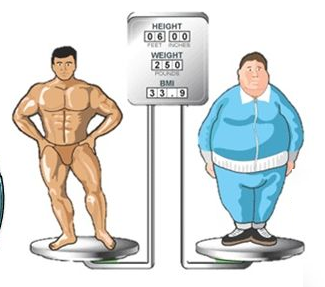 OBEZİTE: Firmicutes , Bacteriodes ↓
[Speaker Notes: İntestinal mikrobiyota, son yıllarda üzerinde yaygın olarak çalışılan alanlardan biridir. 
İntestinal mikrobiyota farklı biyolojik yollarla vücuttaki metabolik olaylarda etkilidir. 
Mikrobiyotanın enerji homeostazını etkileyebileceği, son çalışmalarda gösterilmiştir. 
Etkili olan mekanizmalardan biri de diyetle alınan enerji yıkımını artırmasıdır. 
Özellikle Bacteroidetes türü bakteriler besin ögelerinin emilimini düzenlerken, Firmicutes türü bakteriler yağ asitlerinin emiliminde etkilidir.
Obezitede bu bakterilerin oranları değişmektedir, Firmicutes bakterilerin oranı artarken, Bacteroidetes bakterilerin oranı azalmaktadır.]
Obezitenin Sağlık Üzerine Etkileri
Obezitenin neden olduğu sağlık sorunları organizmada değişik sistemler üzerine etkilidir.
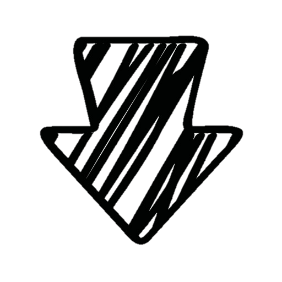 [Speaker Notes: Vücut ağırlığının normalden fazla olması, kronik hastalıklara yakalanma riskini artırır ve yaşam süresini kısaltır. 
Obezitenin neden olduğu sağlık sorunları organizmada değişik sistemler üzerine etkilidir.]
Obezitenin 
Sağlık Üzerine Etkileri
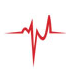 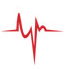 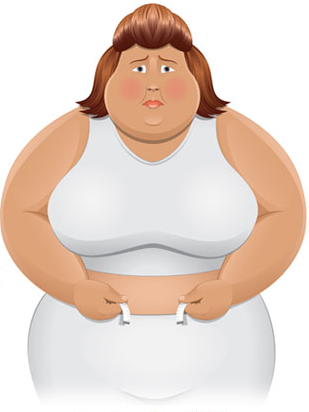 B. Kardiyovasküler Sistem 
Kalp yetersizliği 
Koroner arter hastalığı
Periferik damar hastalıkları
A. Endokrin-Metabolik Sistem
İnsülin direnci 
Tip-2 Diabetes Mellitus
Dislipidemi
Metabolik sendrom
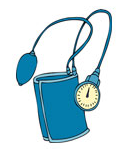 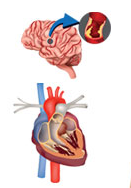 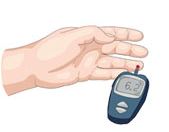 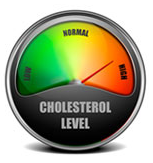 Obezitenin 
Sağlık Üzerine Etkileri
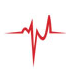 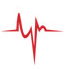 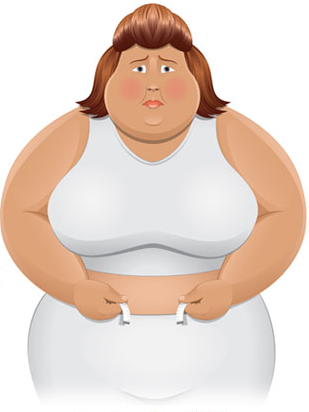 C. Kas-İskelet Sistemi 
Osteoartrit 
Osteoporoz
Gut
D. Gastrointestinal Sistem
Reflü 
Hiatel herni 
Karaciğer yağlanması 
Safra kesesi taşları
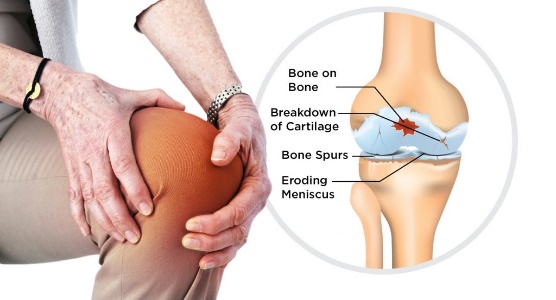 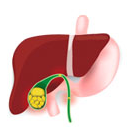 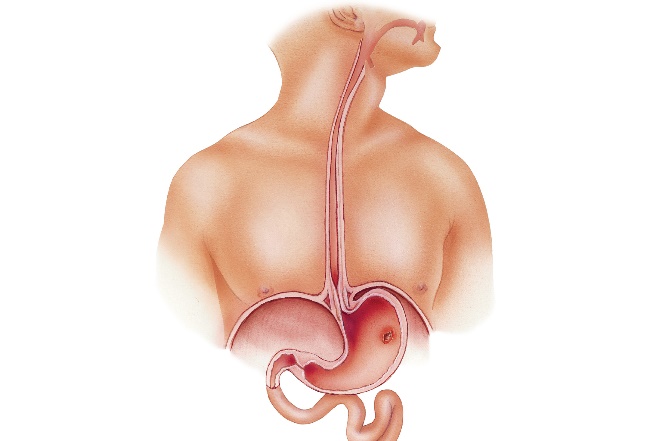 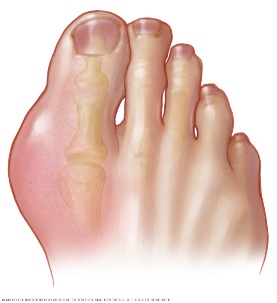 Obezitenin 
Sağlık Üzerine Etkileri
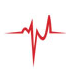 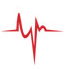 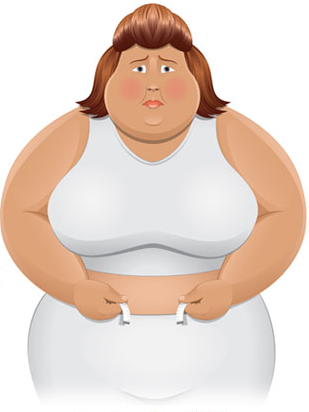 F. Kanser
Erkeklerde: Kolon, rektum, prostat kanseri 
Kadınlarda: Meme, safra kesesi, over (yumurtalık) kanseri
E. Genito-Üriner Sistem
Gebelik toksemisi 
Endometrium kanseri 
Kısırlık 
Adet düzensizliği
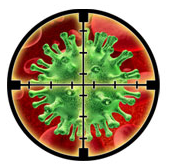 Obezitenin 
Sağlık Üzerine Etkileri
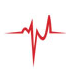 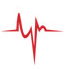 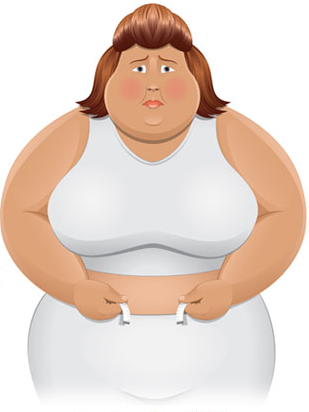 H. Psiko-Sosyal 
Sosyal izolasyon (toplumdan uzaklaşma) 
Psikolojik sorunlar (depresyon gibi)
G. Nörolojik Sistem 
İnme 
Subaraknoid (beyin zarı altı) kanama
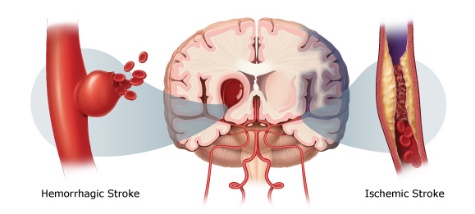 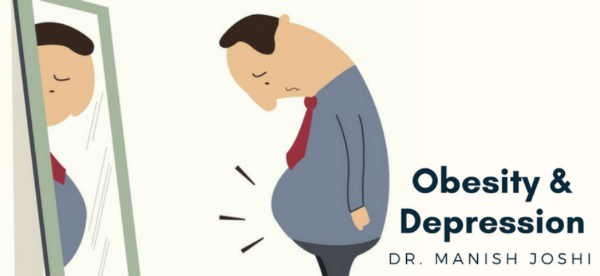 I. Deri Sorunları
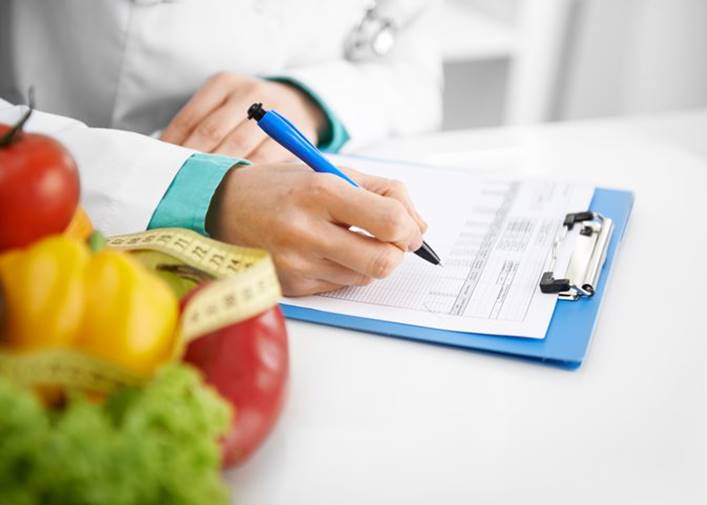 BESLENME DURUMUNUN DEĞERLENDİRİLMESİ
BESLENME DURUMUNUN DEĞERLENDİRİLMESİ
1-Demografik Özellikler
Beslenme durumunun değerlendirilmesinde öncelikle 
hastanın 
Yaşı, 
Cinsiyeti, 
Medeni durumu, 
Mesleği,
Hekim tarafından tanısı konmuş hastalıkları, 
İlaç kullanma durumu,
Besin-bitkisel destek kullanma durumu vb. tanımlayıcı 
      bilgilerinin alınması önem taşımaktadır.
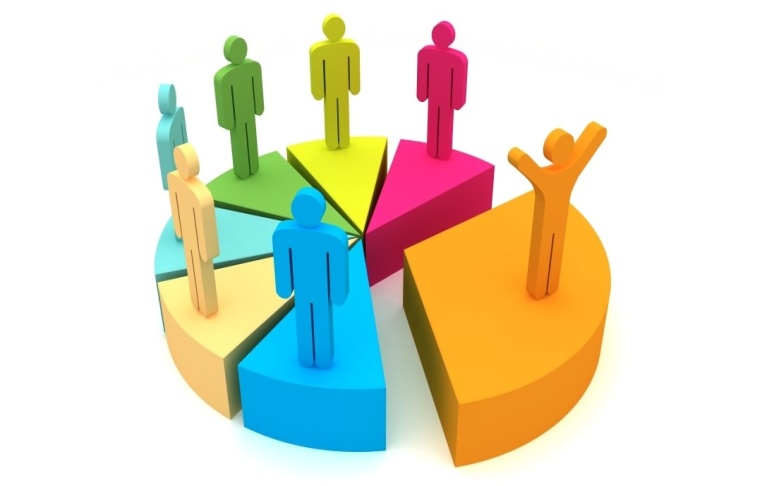 2-Beslenme Alışkanlıkları ve Besin Tüketim Durumunun Değerlendirilmesi
Obezitede beslenme ile ilgili tedavinin amacı; 
Bireyin cinsiyetine, yaşına, boyuna, fiziksel aktivitesi ve beslenme 
alışkanlıklarına uygun bir beslenme programının hazırlanmasıdır.
Bu amaçla bireyin;
1. Beslenme öyküsünün alınması
2. Beslenme öyküsünün değerlendirilmesi gerekir.
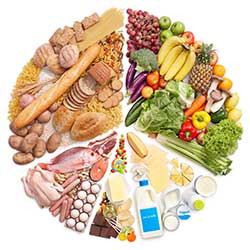 2.1-Beslenme Öyküsünün Alınması
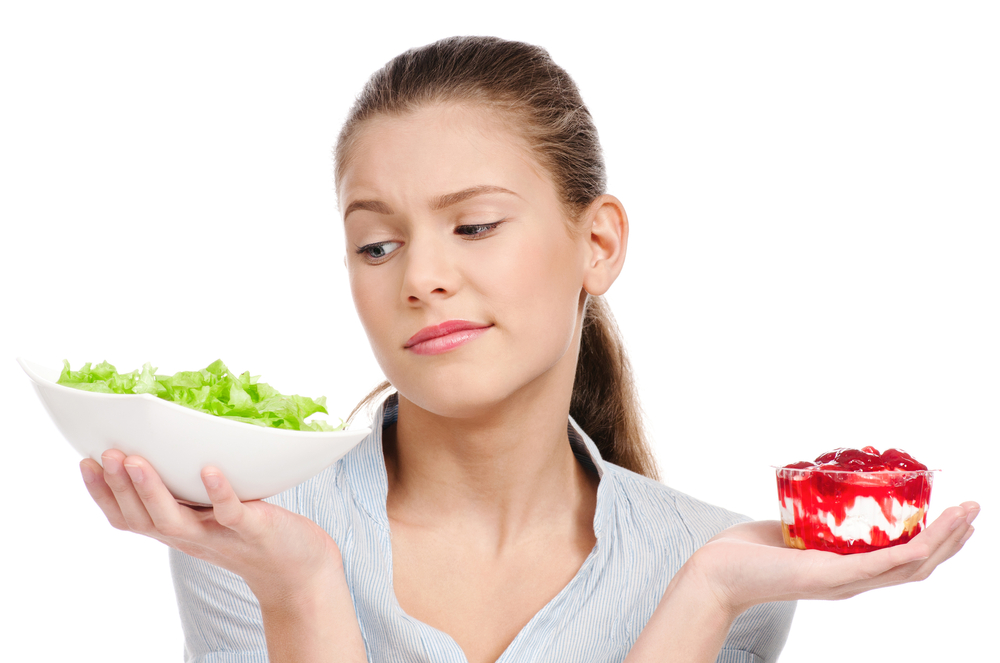 Besin tüketim sıklığı veya 
3 günlük besin tüketim kaydı ile bireyin beslenme alışkanlıkları kayıt altına alınmalıdır.
2.2-Beslenme Öyküsünün Değerlendirilmesi
Hastanın beslenme alışkanlıklarının belirlenmesinde:
Öğün sayısı, 
Öğün atlama durumu, 
Ev dışında yemek yeme sıklığı, 
Öğünlerde tercih edilen besinler vb. değerlendirilmelidir.
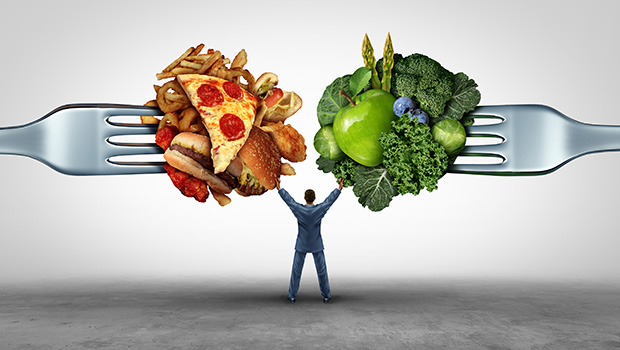 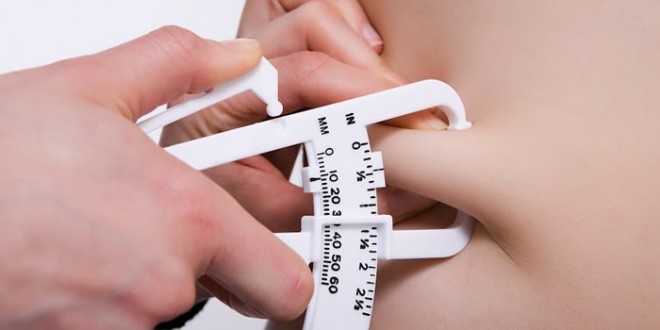 3.Antropometrik Ölçümler
Antropometrik ölçümler obez bireylerde beslenme durumunun saptanmasında vücut depolarının göstergesidir. 
Vücut bileşimi (vücut yağı ve yağsız vücut dokusu) antropometrik ölçümlerle saptanabilmektedir.
Antropometrik ölçümlerin sürekli ve düzenli yapılması obez bireyin beslenme durumunun doğru bir şekilde değerlendirilmesini sağlar.
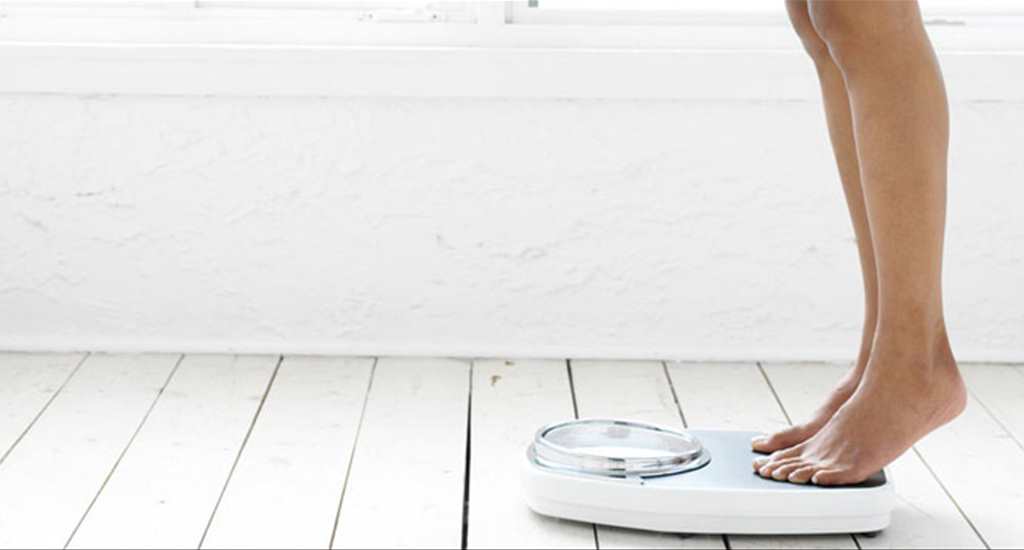 Obez bireylerde vücut ağırlığı, boy uzunluğu ve bu iki ölçümün kullanılmasıyla elde edilen beden kütle indeksi (BKİ) sıklıkla kullanılır.
Vücut bileşiminin ve yağ dağılımının belirlenmesinde çevre ölçümleri ve biyoelektriksel impedans analizi (BIA) kullanılmaktadır. 
Antropometrik yöntemlerin değerlendirilmesinde standart ve referans değerlere gereksinim duyulmaktadır. 
Bu değerlerin uygun ve güncel değerler olması temel koşullardandır.
Vücut Ağırlığı:
Mümkünse birey sabah aç iken, dışkılama sonrasında veya mümkün olmadığında sürekli olarak aynı saatlerde, ince bir giysi ile ölçülmelidir.
 Vücut ağırlığı ölçümü yapılırken bireyden kalın giysilerini (palto, ceket, kazak vb), ceplerde bulunan eşyalarını (cüzdan, anahtarlık, telefon, adres defteri vb.), ayakkabılarını çıkarması istenir. 
Teraziye ayakların yerleştirilmesi ve vücut ağırlığının iki ayağa dengeli dağılımının sağlanmasına dikkat edilir. 
Bireyden dik ve hareket etmeden durması istenir. Hatalı duruş ölçümü etkileyebilir. Ölçüm 0.1 kg (100 g) duyarlılıkla yapılır
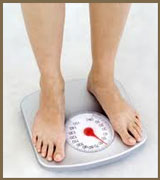 Boy Uzunluğu:
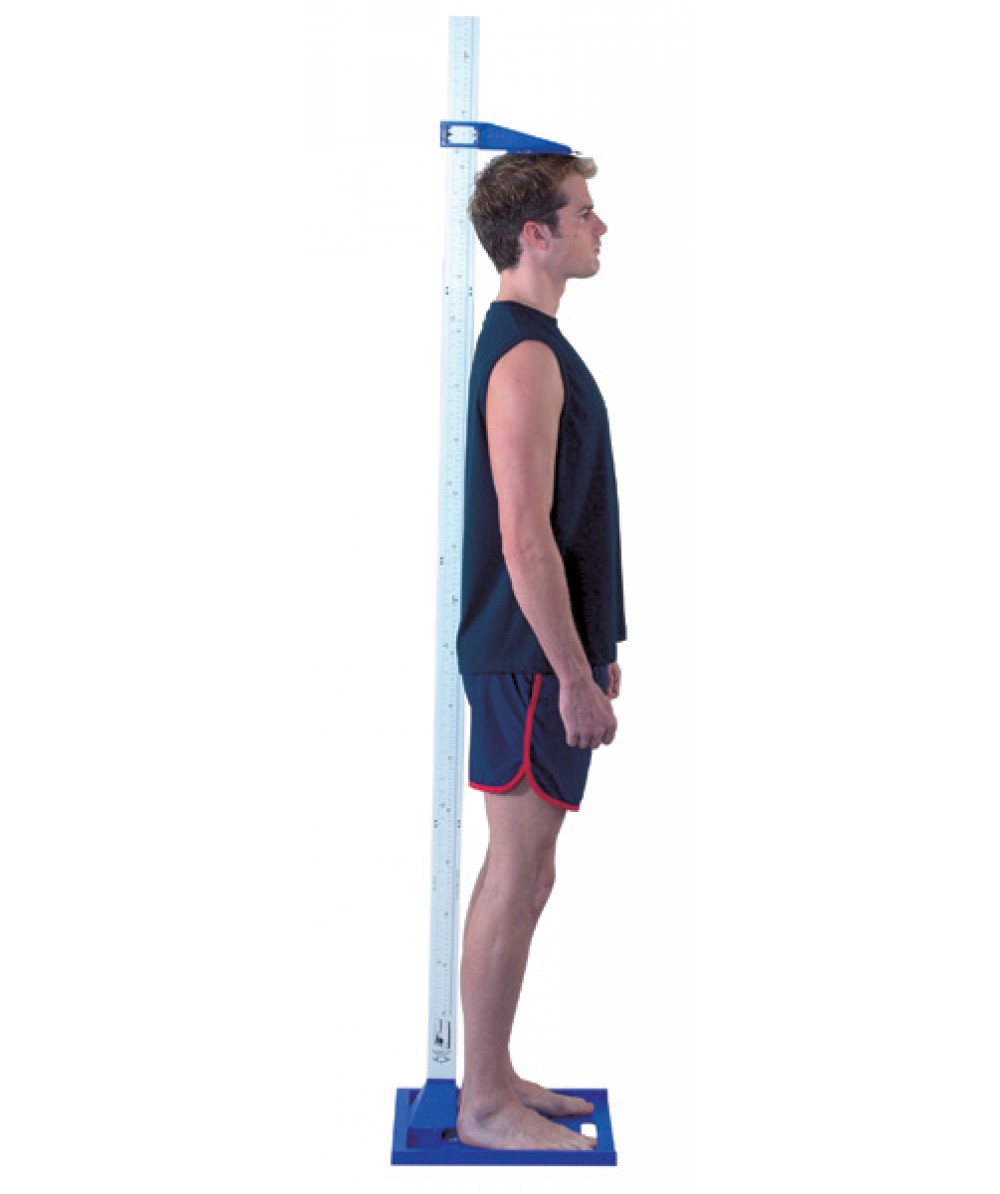 Birey dik pozisyonda, 
baş Frankfort düzleminde (kulak kanalı ile orbitagöz çukurunun alt sınırının aynı hizada, bakışlar yere paralel) 
0.1 cm duyarlılıkla,
  stadiyometre ile ölçüm yapılır.
Beden kütle indeksine (BKİ) göre değerlendirme:
BKİ, toplum düzeyinde şişmanlığı ve şişmanlık riskini tanımlar. 
BKİ’nin hesaplanabilmesi için vücut ağırlığı ve boy uzunluğu standart ölçüm tekniğine göre ölçülür. 


BKİ= Vücut ağırlığı (kg) 
           Boy uzunluğu (m)2
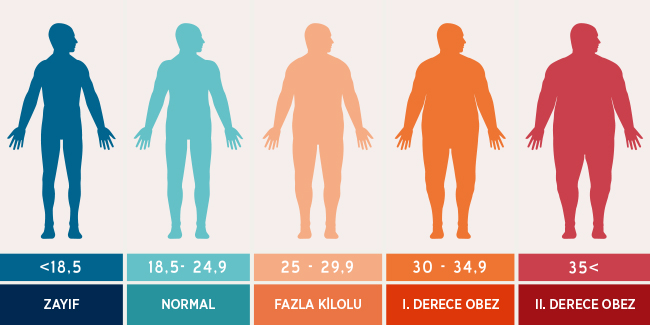 Vücut Yağ Dağılımının Saptanması
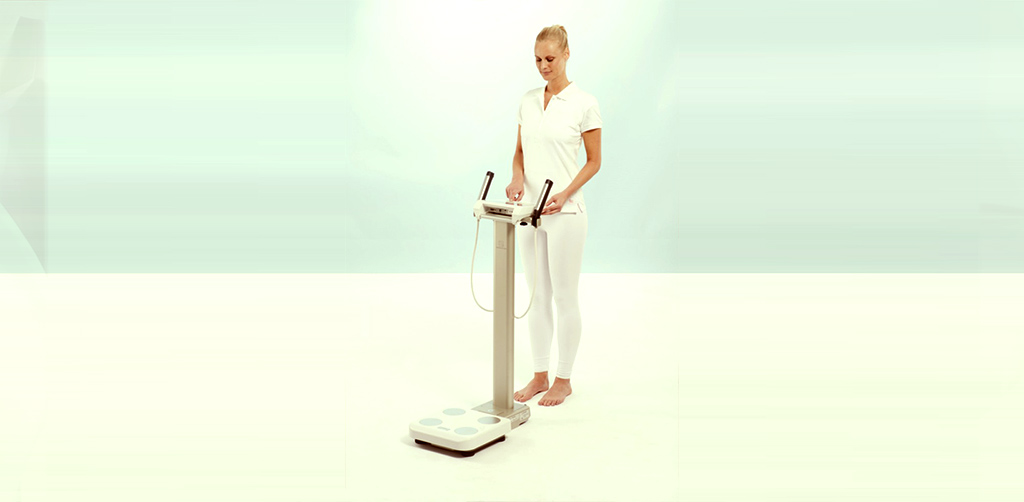 Vücut yağ dağılımı  antropometrik ölçümlerden çevre ölçümleri ve biyoelektriksel impedans analizi (BIA) kullanılarak belirlenir.
Bel Çevresi:
Bel çevresi ölçümü abdominal yağlanmayı, organların yağlanmasını gösterir. 
Ölçümü alınacak kişi ayakta iken sağ tarafında durularak en alt kaburga kemiği bulunur ve işaret konulur. 
Kalçada ise kalça kemik çıkıntısı (kristailiyak) bulunur ve işaret konulur.
İşaretlenen iki noktanın ortasından geçen çevre mezür ile ölçülür. 
Bu ölçümden elde edilen değer yüksek ise sağlık riskleri de artar.
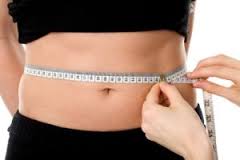 Tablo : Yetişkinlerde bel çevresi ölçümünün değerlendirilmesi*
*Waist circumference and waist –hip ratio. Report of a WHO Expert Consultation 2008, WHO.
Kalça Çevresi:
Bireyden kolları yanda, ayakları yan yana olacak şekilde dik durması istenir. 
Bireyin bakışının karşıya doğru ve yere paralel olması (Frankfort düzlem*)  sağlanır. 
Bireyin sağ yanında durulur. Kalçada en yüksek nokta (yandan) belirlenir ve mezür ile çevre ölçümü yapılır. 
Kalça çevresi ölçümünde birey üzerinde kalın giysiler olmamalı ve ceplerde kalınlık oluşturabilecek eşyalar bulunmamalıdır.
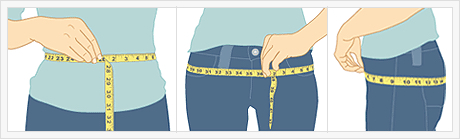 *Frankfort düzlem: kulağın kanalı ile orbita-göz çukurunun alt sınırı aynı hizada ve yere paralel olması
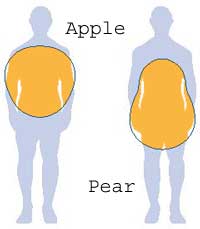 Bel Çevresi / Kalça Çevresi Oranı:
Bel / kalça çevresi oranı android ve jinoid şişmanlığı tanımlar. 
Android şişmanlığın ve şişmanlığa bağlı kronik hastalıkların 
   riskini göstermektedir. 
Bel ve kalça çevresi usulüne uygun olarak ölçülür. 
Bel / kalça oranının erkeklerde <0.90, 
                                      kadınlarda <0.85 olması önerilmektedir (DSÖ). 
Bel / kalça oranının bu değerlerden yüksek olması sağlık riskinin arttığının göstergesidir.
Bel Çevresi / Boy Uzunluğu Oranı:
Bel / boy uzunluğu oranı da abdominal yağlanmanın bir göstergesidir.
Sağlık riski göstergesi olarak BKİ’den daha hassas olup, ölçülmesi ve hesaplanması BKİ’den daha kolaydır. 
Hesaplamanın yapılabilmesi için boy uzunluğu ve bel çevresi ölçüm değerlerinin bilinmesi yeterlidir.
Bel/ Boy oranının sınıflandırılması*
* Ashwell M, Hsieh SD, 2005.
Boyun çevresi:
Gırtlak çıkıntısının (Adem elması) hemen altından ölçülür. 
Uyku apnesi ve metabolik sendrom gibi hastalıklarla ilişkisinin olduğu gösterilmiştir. 
Boyun çevresi, abdominal obezitenin göstergesi olarak da kabul edilmektedir. 
Erkeklerde ≥37 cm, 
   Kadınlarda ≥34 cm olması obezite için bir risk faktörüdür.
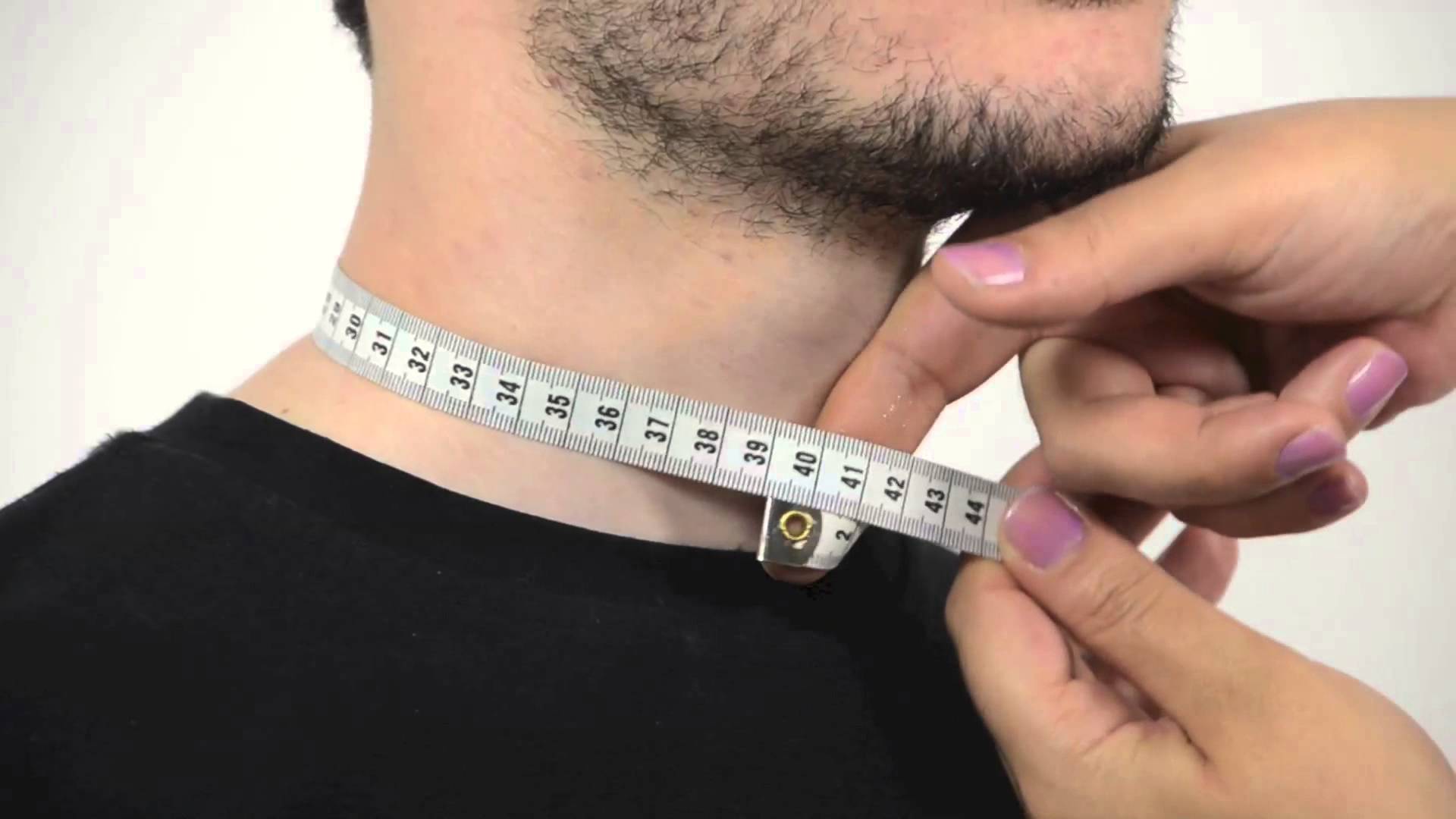 Vücut Bileşiminin Değerlendirilmesi:
Biyoelektrik impedans analiz cihazı ile
 vücut yağ kütlesi (kg, %), 
yağsız vücut kütlesi (kg, %) ve 
toplam vücut suyu (L) ölçüm değerleri elde edilir.
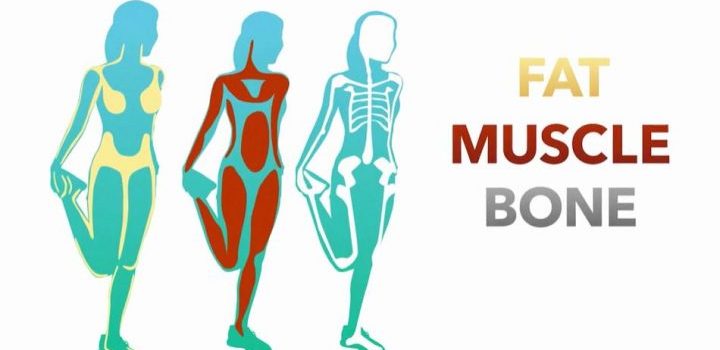 Bireylerin antropometrik ölçümlerinin ve vücut bileşimlerinin takibi
4.Biyokimyasal Laboratuvar Bulgularının Değerlendirilmesi
Hastanın tetkikleri hekimi tarafından istenir ve değerlendirilir. 
Diyetisyen, hekim tarafından istenen ve değerlendirilen biyokimyasal 
bulguların ışığında bireyin beslenme programlarını hazırlar. Temel olarak bu tetkikler :
açlık kan şekeri, 
kan lipid profili (TGS,TK,HDL-K,LDL-K) 
TSH 
AST, ALT 
BUN
Kreatinin
Ürik asit
Tam kan sayımı. 
Ayrıca kan basıncı da göz önünde bulundurulur.
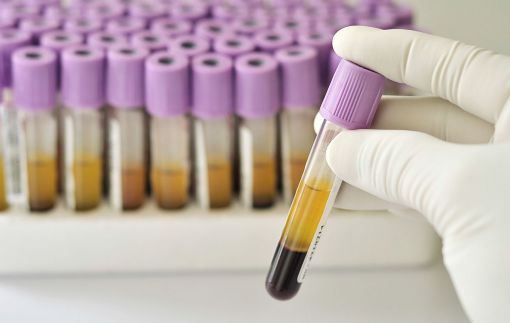 5.Klinik Bulguların Değerlendirilmesi
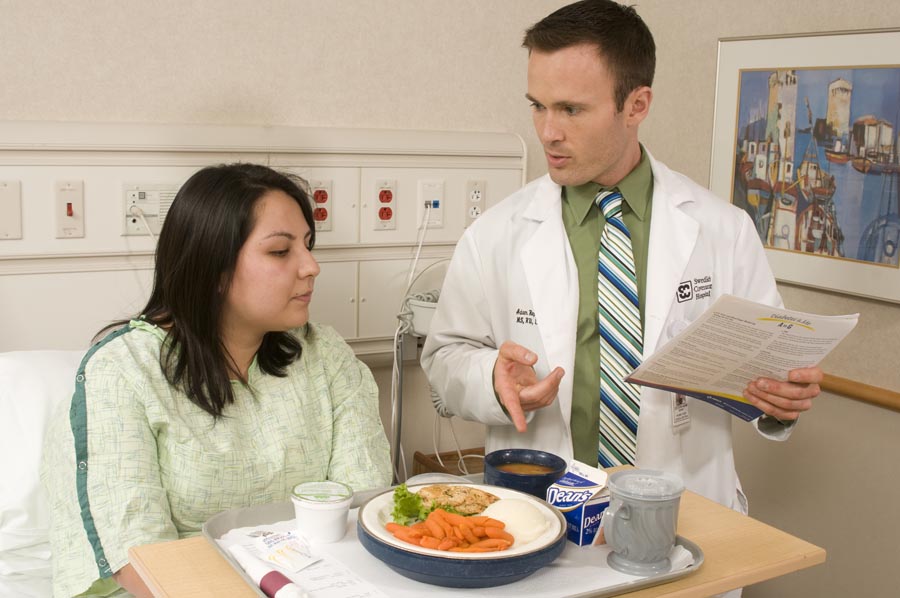 Diyetisyen, hastanın hekim tarafından konmuş tanı-tanıları 
   ve biyokimyasal bulguları değerlendirdikten sonra sosyoekonomik ve alışkanlıkları doğrultusunda var olan durum gözetilerek beslenme programını planlanmasını içerir.
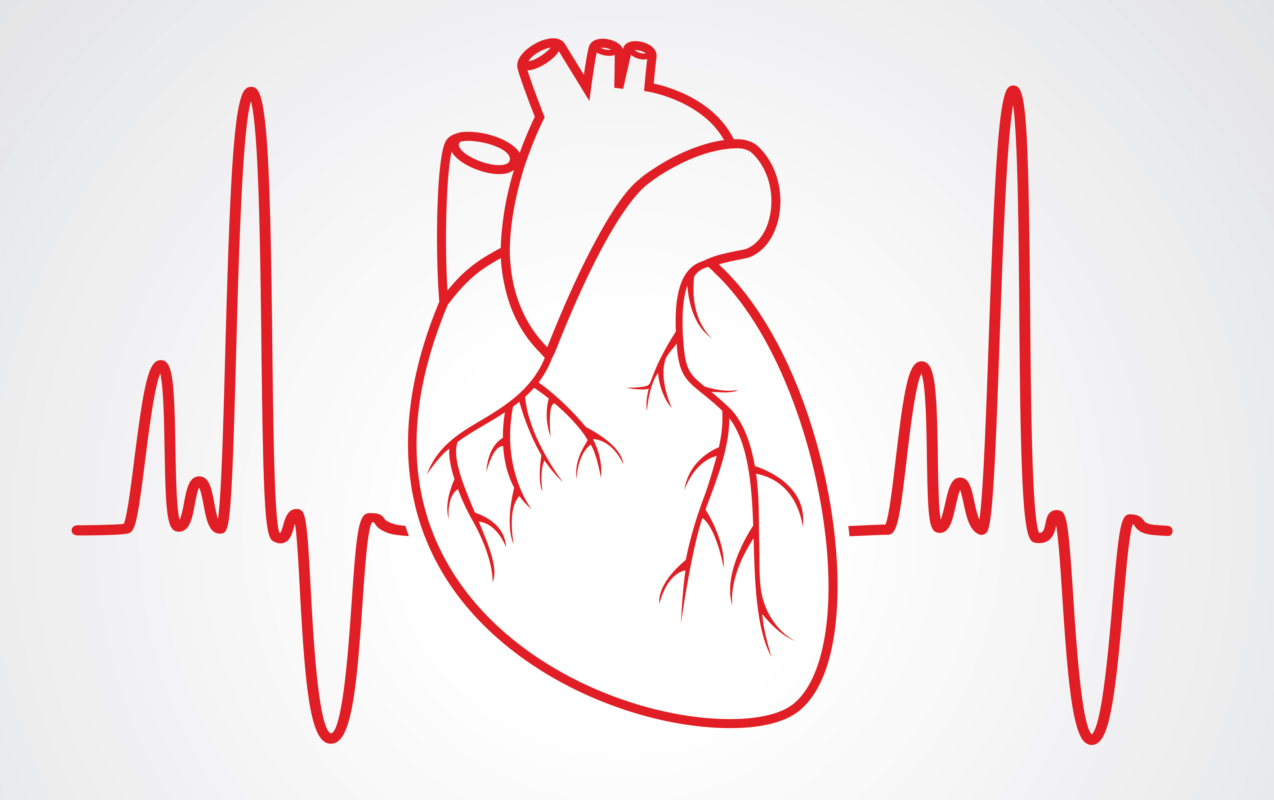 6.Kardiyometabolik Risk Faktörlerinin Değerlendirilmesi
Hastanın hekim tarafından tanımlanmış olan kardiyometabolik risk faktörleri değerlendirildikten sonra, hastanın var olan durumu gözetilerek doymuş yağların azaltılması yönünde beslenme planı oluşturulur. 
Diyette karbonhidrat kaynağı olarak kompleks karbonhidratlar tercih edilir. 
Basit karbonhidrat oranı ihtiyaç duyulan günlük enerji miktarının %10’ unu geçmeyecek şekilde verilebilir.
3. Doymuş ve çoklu doymamış yağ asitleri (diyet enerjisinin <%7-8) sınırlandırılır. 
4. Diyet yağının en az %12-15’inin tekli doymamış yağ asitlerinden alınması, trans yağların ise hiç ve/veya diyet enerjisinin %1’in altında olacak şekilde tutulması ve kolesterol alımının <300 mg/gün olması sağlanır. 
5. Diyeti enerjisi %50-60’ı karbonhidratlardan, 
                              %15-20’si proteinlerden 
                              %25-30’u yağlardan gelecek şekilde ayarlanmalıdır. 
6. Günlük sodyum alımı 1.5-2.5 g arasında (4-6 g tuz) tutulmalıdır.
DİYETİN PLANLANMASI
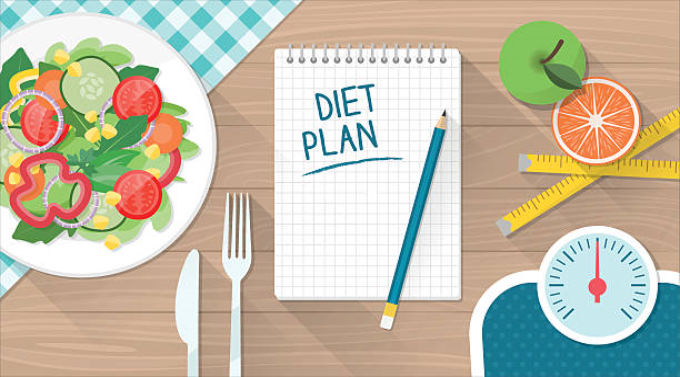 Amaç:
Yaş, 
Cinsiyet, 
Fiziksel aktivite düzeyi, 
Fizyolojik durum,
Beslenme alışkanlıkları,
Sosyoekonomik durum, 
Besinleri sağlama, hazırlama ve pişirme olanaklarına uygun olarak
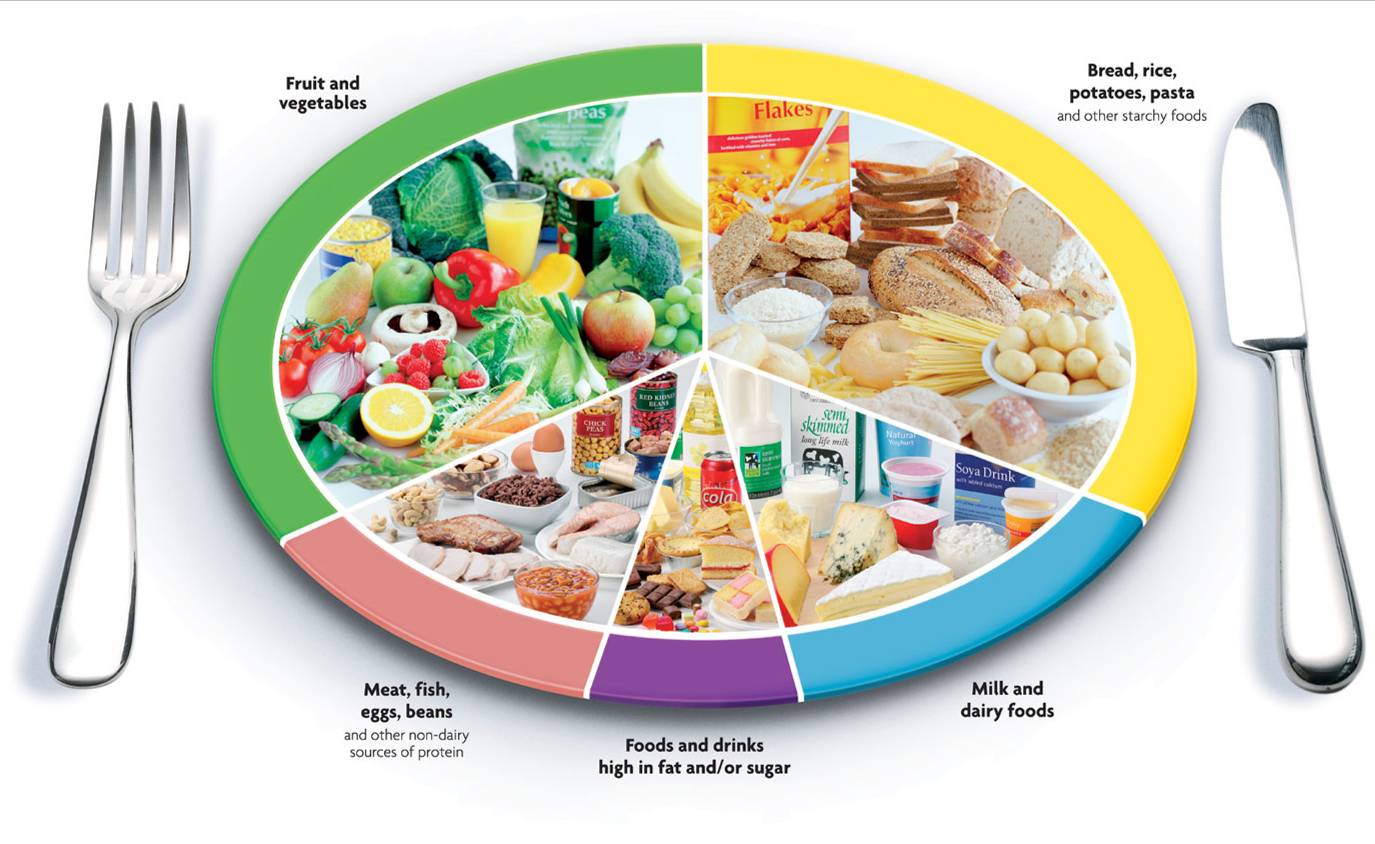 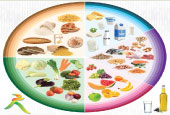 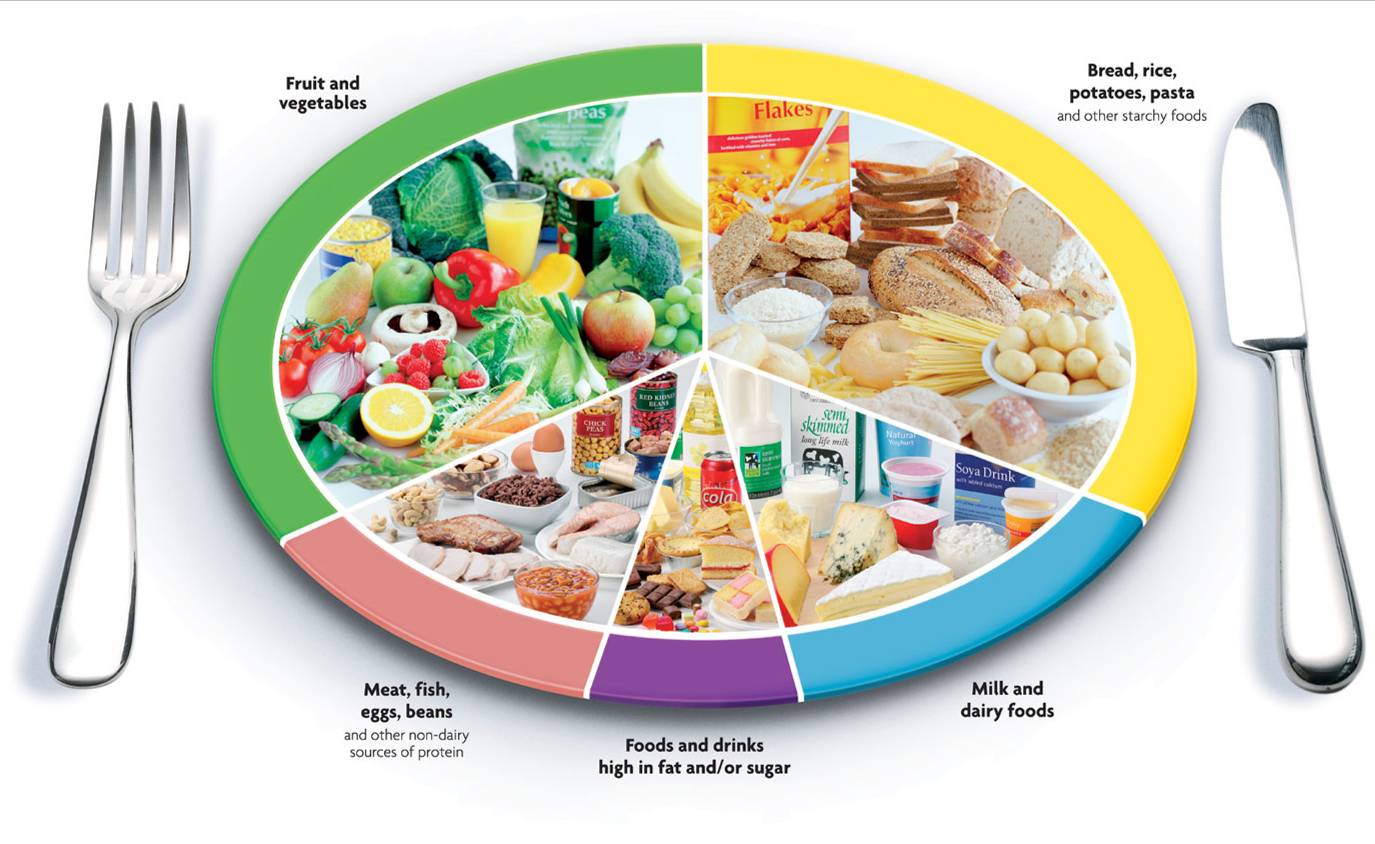 yeterli ve dengeli beslenmeyi sağlamak
ENERJİ
1. Hastanın Bazal Metabolizma Hızının Hesaplanması
İndirekt kalorimetrik yöntemle bazal metabolizma hızı ölçülmesi

Mifflin- St Jeor Denklemi: 
	Erkek BMH (kkal/gün)= (10 x vücut ağırlığı (kg)) + (6.25 x boy uzunluğu 	(cm)) – (5 x yaş (yıl)) + 5
Kadın BMH (kkal/gün)= (10 x vücut ağırlığı (kg)) + (6.25 x boy uzunluğu (cm)) – (5 x yaş (yıl)) -161
hastanın şu anki ağırlığı 
kullanılarak hesaplama yapılması
[Speaker Notes: Mümkünse indirekt kalorimetrik yöntemle bazal metabolizma hızı ölçülür. Ölçülemediği durumlarda fazla kilolu/obez bireylerde tahmini enerji harcamasının hesaplanmasında en uygun yöntem ‘Mifflin- St Jeor Denkleminin’ kullanılmasıdır. Bu denklemde önemli olan hastanın şu anki ağırlığı kullanılarak hesaplama yapılmasıdır. Mifflin St Jeor denklemi aşağıda yer almaktadır:]
ENERJİ
2. Fiziksel Aktivite Düzeyinin (PAL) Belirlenmesi
Sedanter fiziksel aktivite düzeyi: 1.0-1.39
Hafif fiziksel aktivite düzeyi: 1.4- 1.59
Orta fiziksel aktivite düzeyi: 1.6- 1.89
Ağır fiziksel aktivite düzeyi: 1.9- 2.5
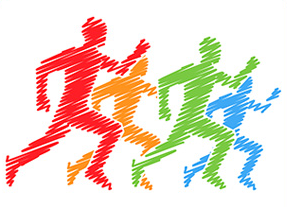 ENERJİ
3. Toplam Enerji Harcaması (TEH) Hesaplanması
TEH (kkal/gün) = DMH (kkal/gün) x PAL (BMHxPALxYiyecek TermikEtkisi BMHnin%10’u)
4. Diyet Enerjisinin (DE) Hesaplanması
DE (kkal/gün)= TEH- (500-750 (kkal/gün)
MAKRO BESİN ÖGELERİ
Karbonhidratlar
Enerjinin %50-60’ı,
Diyette karbonhidrat kaynağı olarak kompleks karbonhidratlar tercih edilir.
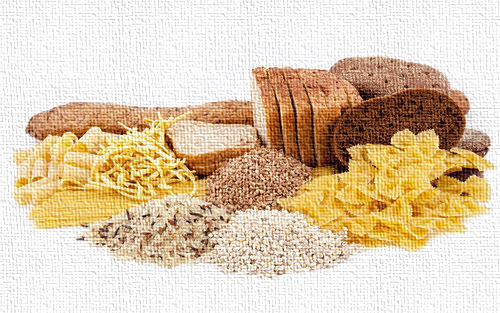 Basit karbonhidrat olarak ise ancak yiyeceklerin doğal yapısında bulunan şeker dışında, ihtiyaç duyulan günlük enerji miktarının %10’ unu geçmeyecek şekilde verilebilir.
[Speaker Notes: Yeterli ve dengeli beslenme ilkeleri çerçevesinde diyetin makro ve mikro besin ögeleri içeriği belirlenir. Diyette karbonhidrat kaynağı olarak kompleks karbonhidratlar tercih edilir. Basit karbonhidrat olarak ise ancak yiyeceklerin doğal yapısında bulunan şeker dışında, üretim aşamasında eklenen şekerler ile çay şekeri olarak adlandırılan sakarozun toplam günlük alım miktarı, ihtiyaç duyulan günlük enerji miktarının %10’ unu geçmeyecek şekilde verilebilir.]
MAKRO BESİN ÖGELERİ
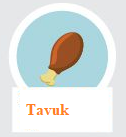 Proteinler
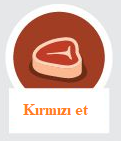 Enerjinin %15-20’si,
Diyet proteininin en az %60’ının hayvansal kaynaklı proteinlerden (özellikle kırmızı etin az yağlı/yağsız tüketilmesi) gelmesi sağlanır.
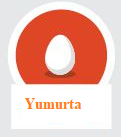 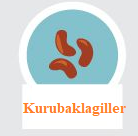 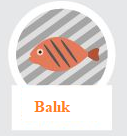 [Speaker Notes: Yeterli ve dengeli beslenme ilkeleri çerçevesinde diyetin makro ve mikro besin ögeleri içeriği belirlenir. Diyette karbonhidrat kaynağı olarak kompleks karbonhidratlar tercih edilir. Basit karbonhidrat olarak ise ancak yiyeceklerin doğal yapısında bulunan şeker dışında, üretim aşamasında eklenen şekerler ile çay şekeri olarak adlandırılan sakarozun toplam günlük alım miktarı, ihtiyaç duyulan günlük enerji miktarının %10’ unu geçmeyecek şekilde verilebilir.]
MAKRO BESİN ÖGELERİ
Enerjinin %25-30’u 
Doymuş ve çoklu doymamış yağ asitleri (diyet enerjisinin <%7-8) sınırlandırılır.  
Diyet yağının en az %12-15’inin tekli doymamış yağ asitlerinden alınması, 
Trans yağların ise hiç ve/veya diyet enerjisinin %1’in altında olacak şekilde tutulması,
Kolesterol alımının <300 mg/gün olması sağlanır.
Yağlar
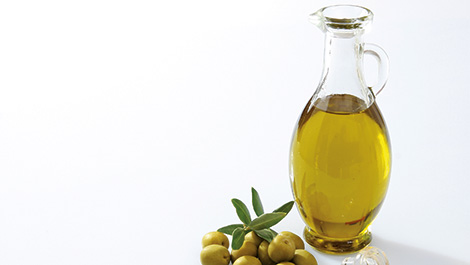 [Speaker Notes: Yeterli ve dengeli beslenme ilkeleri çerçevesinde diyetin makro ve mikro besin ögeleri içeriği belirlenir. Diyette karbonhidrat kaynağı olarak kompleks karbonhidratlar tercih edilir. Basit karbonhidrat olarak ise ancak yiyeceklerin doğal yapısında bulunan şeker dışında, üretim aşamasında eklenen şekerler ile çay şekeri olarak adlandırılan sakarozun toplam günlük alım miktarı, ihtiyaç duyulan günlük enerji miktarının %10’ unu geçmeyecek şekilde verilebilir.]
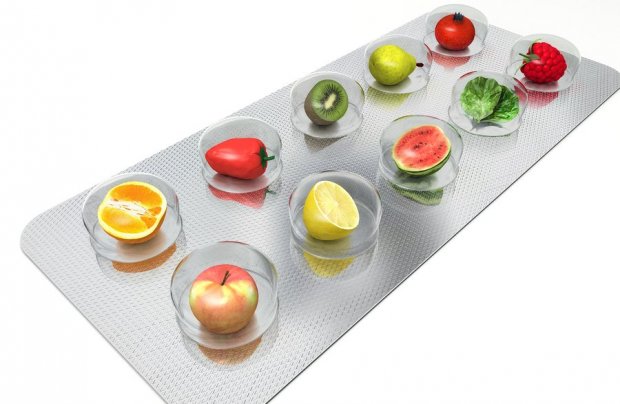 MİKRO BESİN ÖGELERİ
Yeterli ve dengeli beslenme ilkeleri doğrultusunda düzenlenen bir zayıflama diyetinde yeterli düzeyde vitamin ve mineral bulunur. 
Çok düşük enerjili zayıflama diyetleri (erkeklerde <1500 kkal/gün, kadınlarda <1200 kkal/gün) uygulanmadıkça mikro besin ögeleri yetersizliği oluşmaz. 
Ancak biyokimyasal ve/veya klinik olarak yetersizlik oluşması durumunda hekim önerisi doğrultusunda vitamin ve mineral takviyesi düşünülebilir.
[Speaker Notes: Mikro Besin Ögeleri Gereksinmesi 
Yeterli ve dengeli beslenme ilkeleri doğrultusunda düzenlenen bir zayıflama diyetinde yeterli düzeyde vitamin ve mineral bulunur. Çok düşük enerjili zayıflama diyetleri (erkeklerde <1500 kkal/gün, kadınlarda <1200 kkal/gün) uygulanmadıkça mikro besin ögeleri yetersizliği oluşmaz. Ancak biyokimyasal ve/veya klinik olarak yetersizlik oluşması durumunda hekim önerisi doğrultusunda vitamin ve mineral takviyesi düşünülebilir]
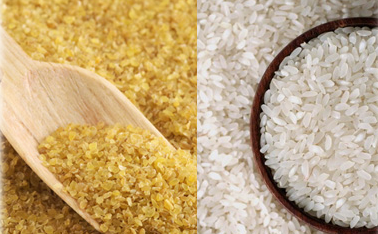 DİYET POSASI
Vücut ağırlığının denetiminde posa içeriği yüksek olan besinlerin tüketimi önemlidir. 
Zayıflama diyetlerinde 14g/1000 kkal (20-35 g/gün) olacak şekilde posa alımı sağlanmalıdır. 
Kurubaklagil tüketimi haftada en az 2 kez olacak şekilde planlanmalıdır.
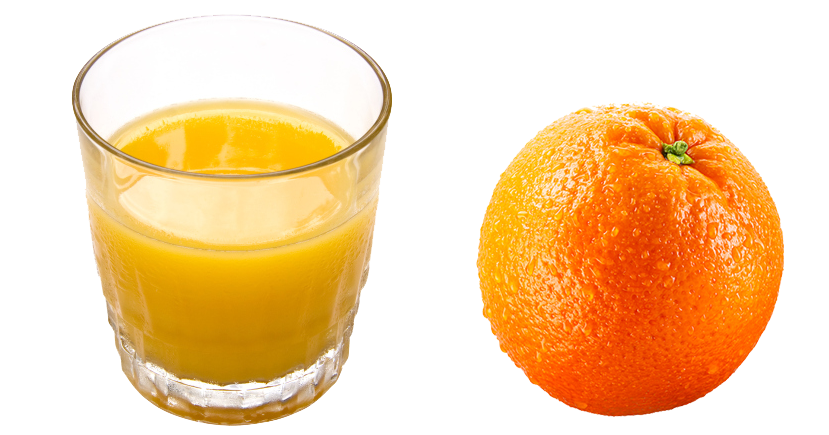 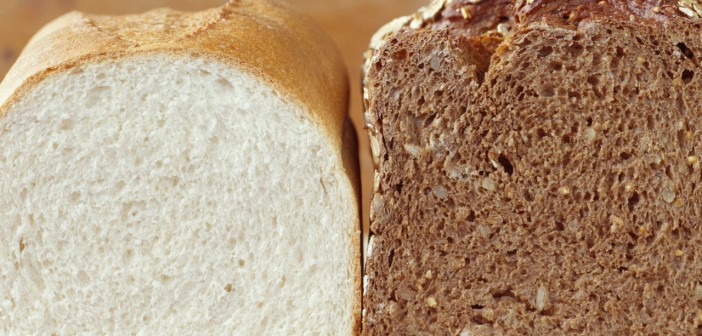 [Speaker Notes: Bunun için beyaz ekmek yerine tam tahıl ürünleri, pirinç yerine bulgur pilavı, sebze ve meyve sularının yerine sebze ve meyvenin kendisi tüketilmelidir.]
SIVI GEREKSİNMESİ
Yeterli sıvı tüketimi;
Vücut sıvı dengesinin korunması, 
Yiyeceklerin sindirimi emilimi ve hücrelere taşınması,
Yaşam için gerekli biyokimyasal tepkimelerin oluşması,
Hücrelerin, dokuların, organ ve sistemlerin çalışması,
Metabolizma sonucu oluşan zararlı maddelerin taşınması ve atılması, 
Vücut ısısı denetiminin sağlanmasında önemlidir.
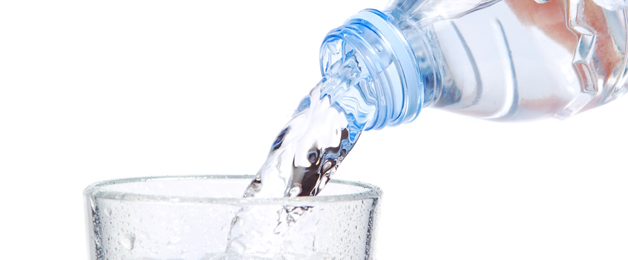 ÖĞÜN DÜZENİ VE SIKLIĞI
Bireyin çalışma ve yaşam koşulları düşünülerek 3 ana öğün ve en az bir ara öğün olacak şekilde beslenme programı düzenlenmelidir.
Özellikle kahvaltı öğünü atlanmamalıdır. Kahvaltı öğünün atlanması sağlıklı vücut ağırlığının sürdürülebilirliğini engeller.
Öğünlerde çeşitli türde besinlerin tüketimi sağlanmalıdır.
Öğünler tüketilirken yemek dışında farklı bir uğraş içinde olunmamalıdır (televizyon seyretme, gazete-kitap okuma vb.). 
Öğün aralarında enerji içeriği düşük (örn. sebze, meyve, süt, ayran vb.) sağlıklı besin seçimine özen gösterilmelidir.
BESİN GRUPLARININ SEÇİMİ
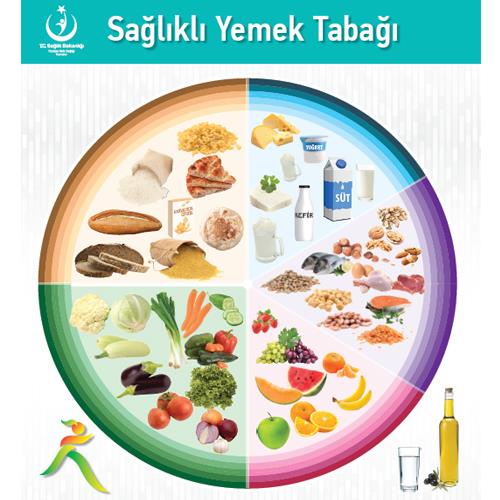 Sağlıklı beslenme,  besin çeşitliliğine                              dayanmaktadır.
Besinler İçerdikleri Besin Ögelerine Göre Beş Grupta Toplanmaktadır.
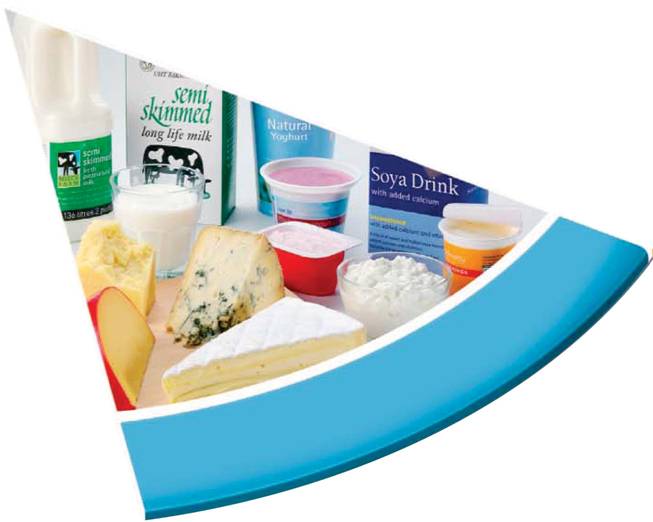 1. Süt ve Ürünleri
Süt ve süt grubundaki besinler süt, yoğurt, peynir, kefir, dondurma vb. sütlü tatlılar ve süttozu gibi sütten yapılan ürünlerdir. 
Bu gruptaki besinler, gerektiğinde yarım yağlı olarak tüketilebilir.
Süt ürünlerinden peynirin tuz içeriği yüksek olduğundan tuz tüketiminin azaltılması amacıyla az tuzlu veya tuzsuz olanlar tercih edilmelidir.
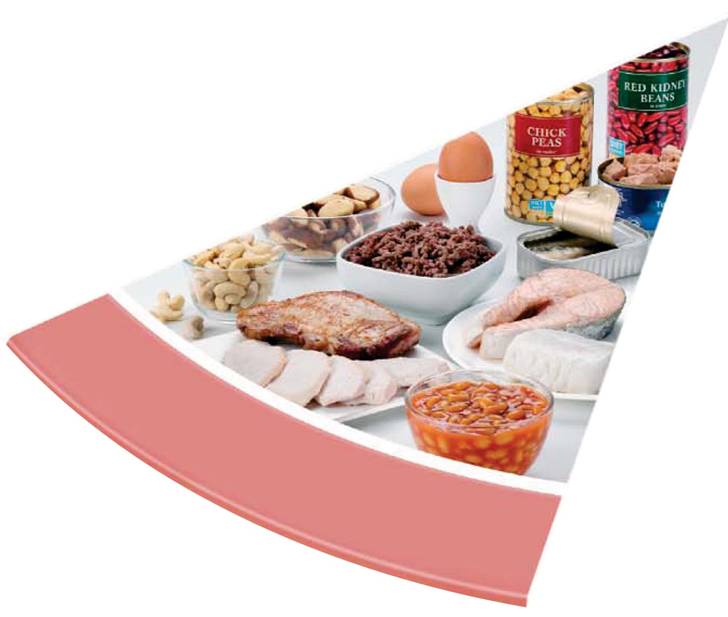 2. Et Ve Ürünleri, Yumurta Ve Kuru Baklagiller İle Sert Kabuklu Yemişler/Yağlı Tohumlar
Bu grupta; et, tavuk, balık, yumurta, kuru fasulye, nohut, mercimek gibi yiyeceklerin yanı sıra ceviz, fındık, fıstık gibi sert kabuklu yemişler/yağlı tohumlar yer alır. 
Sert kabuklu yemişler/yağlı tohumlar diğer yiyeceklere göre fazla yağ içerdiklerinden tüketim miktarlarına dikkat edilmelidir.
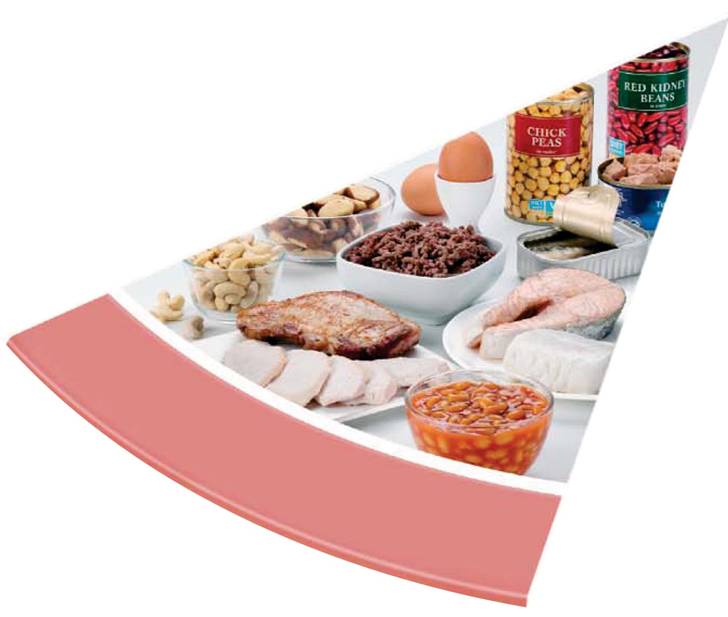 2. Et Ve Ürünleri, Yumurta Ve Kuru Baklagiller İle Sert Kabuklu Yemişler/Yağlı Tohumlar
Bu grupta yer alan kuru baklagiller; posa içeriğinin yüksek, yağ içeriğinin düşük olması nedeniyle özellikle kalp damar ve diyabet hastalarının diyetinde sıklıkla yer almaları ve haftada 2-3 kez tüketilmeleri önerilir. 
Ayrıca örnek protein içermesi ve tokluk sürecini uzatması nedeniyle sağlıklı bireyler et tüketmedikleri günlerde haftada 3-4 kez, kalp damar hastalığı olan bireyler de haftada 1-2 kez yumurta önerilebilir.
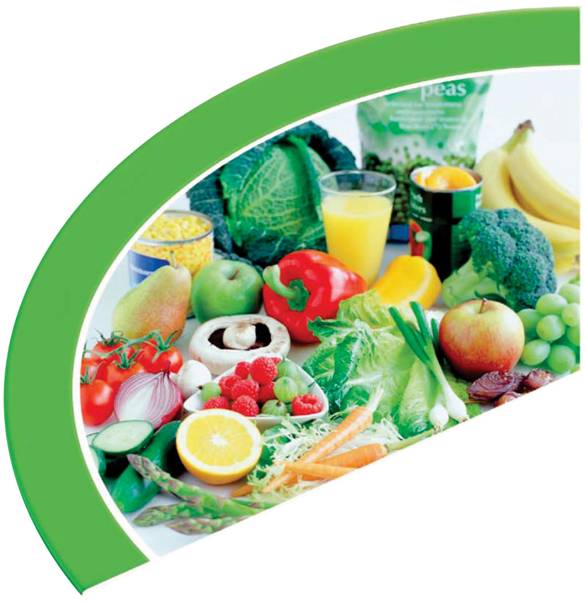 3. Taze Sebze ve Meyveler
Günümüzde sağlıklı beslenmedeki önemleri nedeni ile sebzeler ve meyveler iki ayrı besin grubu olarak ele alınmaktadır. Ancak besin ögesi içeriklerinin benzerliği nedeniyle aynı grup içinde de değerlendirilebilir. 
Bileşimlerinin önemli kısmı sudur. Bu nedenle sebze ve meyveler günlük enerji, yağ ve protein gereksinmesine çok az katkıda bulunurlar.
Bu gruplardaki besinlerin her birinden bireyin enerji ve besin ögeleri gereksinmesine ve beslenme alışkanlıklarına uygun olacak şekilde önerilir.
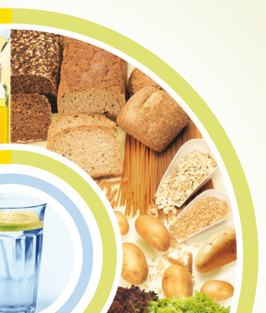 4. Ekmek ve Tahıllar
Tahıl grubu; ekmek, pirinç, makarna, erişte, kuskus, bulgur, yulaf, arpa ve kahvaltılık tahılları içerir. Bu yiyecekler buğday, yulaf, pirinç, çavdar, arpa ve mısır gibi tahıllardan yapılır. 
En fazla tüketilen tahıl ürünü ekmektir. Bireylere ekmek önerirken tam tahıl unlarından veya karışık tam tahıl unlarından mayalandırılarak yapılanlar tercih edilmelidir.
Tam tahıllar rafine tahıllardan daha fazla diyet posası, vitamin ve mineral sağlarlar.  Bu nedenle önerilen toplam tahıl tüketiminin en az yarısı tam tahıl olmalıdır.
YENİ DEĞİŞİM LİSTELERİ



Bu kılavuz, Türkiye Diyetisyenler Derneği tarafından oluşturulmuş olan “DEĞİŞİM LİSTELERİ ÇALIŞMA GRUBU” tarafından yazılmıştır.
Değişim listelerinin tanımı nedir? Ne işe yarar?
Değişim listeleri, besinlerin enerji ve besin ögesi içeriklerine göre gruplandırılması ile oluşturulmuş listelerdir. Bu gruplardan her hangi birinde yer alan besinler listede belirtilen miktarlarda olmak şartıyla birbirleri yerine kullanılabilirler. Bu listeler beslenme programı hazırlayan ve uygulayan kişilere kolaylık ve esneklik sağlar. 
Bu listelerdeki gruplarda bulunan besinlerin her ne kadar besin ögeleri açısından birbirinin yerine geçebileceği kabul edilse de çoğunlukla ayrı ayrı hesaplandığında bazı farklılıkların olduğu bilinmelidir.  Ancak burada önemli olan beslenme programının hem hazırlanmasında hem de uygulanmasında kolaylığın sağlanabilmesidir.
Bu gruptaki besinler temel olarak 9 gram karbonhidrat, 6 gram protein, 6 gram yağ içeriklerine göre sınıflandırılmıştır.
Değişim listesinde süt için tam yağlı inek sütü temel alınmış, inek sütü dışında öneri yapılacaksa tablo altındaki açıklama dikkate alınmalıdır. Manda sütünün yağı (1 değişimi ~14 g), koyun sütünün proteini (1 değişimi ~12 g) ve yağı (1 değişimi ~12 g) daha yüksektir. Bu ürünler kullanılmak istenirse, bu farklılık diyetisyen tarafından değerlendirilip tüketim sağlanabilir.
Değişim listesinde yoğurt için tam yağlı inek sütünden yapılmış tam yağlı yoğurt temel alınmıştır. İnek sütünden yapılmış yoğurt dışında öneri yapılacaksa tablo altındaki açıklama dikkate alınmalıdır.
*Çökelek ve tavuğun yağ miktarları daha azdır. Balıkların yağ miktarları ise çok daha azdır
2. Et, Peynir, Yumurta Grubu Değişim Listesi (DEVAM)
Bu gruptaki besinler temel olarak 6 gram protein, 5 gram yağ içeriklerine göre sınıflandırılmıştır.
Kırmızı et, tavuk ve hindi başlığı altındaki besinlerin hem çiğ miktarlarının ortalama ölçüsü hem de gram olarak çiğ ve pişmiş miktarları verilmiştir. Böylece bu besinlerin daha doğru miktarlarda tüketilmesi sağlanır. 
Değişim listesinde bu grupta bulunan kırmızı etler için orta yağlı ürünler referans olarak alınmıştır. Ancak, tavuk etinin yağ miktarı (1 değişimi ~ 3 g) ve hindi etinin yağ miktarı (1 değişimi ~ 1 g) değişim listesinde belirtilenden daha azdır. Bu ürünler kullanılmak istenirse, bu farklılık diyetisyen tarafından değerlendirilip tüketim sağlanabilir.
EKMEK, TAHIL, KURUBAKLAGİL GRUBU DEĞİŞİM LİSTESİ

( Bir ekmek, tahıl, kurubaklagil değişimi 15 gram karbonhidrat, 2 gram protein içerir.)
Bu gruptaki yiyeceklerden günde ________ değişim tüketiniz.
*Bu miktardaki yemekler 1 değişim yağ           (5gram) içerir.
 **Kurubaklagiller daha çok, kestane daha az protein içerir.
Bu gruptaki besinler temel olarak 15g karbonhidrat, 2 g protein içeriklerine göre sınıflandırılmıştır
Ekmek çeşitlerinde karbonhidrat içeriklerine göre 1 değişim miktarlarında farklılıklar vardır. Beyaz ekmek, mısır ekmeği, sandviç ekmeği ve hamburger ekmeğinin 1 değişimi 25 g iken diğer ekmek türlerinde 30 g olarak belirlenmiştir.  
Tahıllarda ortalama ölçü miktarları pişmiş tepeleme yemek kaşığı olarak verilmiştir.  Pirinç pilavı 2 yemek kaşığı, diğerleri 3 yemek kaşığıdır. Çorbalarda ölçü pişmiş olarak 1 küçük kasedir. Kurubaklagillerde ortalama ölçü pişmiş tepeleme 3 yemek kaşığı olarak belirlenmiştir.
MEYVE GRUBU DEĞİŞİM LİSTESİ 

(Bir meyve değişimi 15 gram karbonhidrat içerir.)
Bu gruptaki yiyeceklerden günde ________ değişim tüketiniz.
Bu gruptaki besinler temel olarak 15g karbonhidrat içeriklerine göre sınıflandırılmıştır.
Meyveler tüketilirken atıkları ayrılacağından, meyvelerin brüt ve net ağırlıkları listede ayrı ayrı verilmiştir. Böylece isteğe göre, meyve satın alındığındaki brüt miktarların ortalama ölçüleri kullanılarak veya satın alındıktan sonra meyvenin atıkları ayrılıp net miktarları evde tartı cihazı varsa tartılarak tüketilebilir.
Taze sıkılmış meyve suları kullanılmak istenirse değişimde bulunan meyve miktarları dikkate alınmalıdır.
SEBZE GRUBU DEĞİŞİM LİSTESİ 
(Bir sebze değişimi 6 gr karbonhidrat, 2 gr protein içerir)
Bu gruptaki yiyeceklerden günde ________ değişim tüketiniz
5. Sebze Grubu Değişim Listesi (DEVAM)
* Bal kabağı, pırasa, turp, lahana ihmal edilecek kadar çok düşük protein miktarına           sahiptir.
** Mantar, yer elması, börülce, brüksel lahanası, brokoli, taze bakla, enginarın protein     miktarları daha yüksektir
         *** Semizotu ve ıspanağın protein miktarları   	oldukça yüksektir.	
 NOT: Tere, roka, nane, kıvırcık, marul, iceberg, maydanoz serbest olarak yenilebilir.  Listede yer alan diğer çiğ yenilebilen sebzelerin tüketilebilir miktarları için diyetisyeninize danışınız.
Buradaki besinler temel olarak 6g karbonhidrat, 2 g protein içeriklerine göre sınıflandırılmıştır.
Sebzeler kullanılırken atıkları ayrılacağından, sebzelerin brüt ve net ağırlıkları listede ayrı ayrı verilmiştir. Böylece isteğe göre, sebze satın alındığındaki brüt miktarların ortalama ölçüleri de kullanılabilir veya satın alındıktan sonra sebzenin atıkları ayrılıp net miktarları evde tartı cihazı varsa tartılarak da kullanılabilir. Bunların yanında pişmiş sebzelerin ortalama 5-6 yemek kaşığı miktarları 1 değişim sebze olarak tüketilebilir.
Bal kabağı, pırasa, turp, lahana ihmal edilecek kadar çok düşük (1 değişimi yaklaşık 0.3 g) protein miktarına sahiptir. Mantar, yer elması, börülce, brüksel lahanası, brokoli, taze bakla, enginarın protein miktarları daha yüksektir (1 değişimi yaklaşık 3-5 g). Semizotu ve ıspanağın protein miktarları ise oldukça yüksektir (1 değişimi yaklaşık 8-10 g). Bu durum diyetisyen tarafından bilinmelidir.
YAĞ GRUBU DEĞİŞİM LİSTESİ 

(Bir yağ değişimi 5 gram yağ içerir.)
Bu gruptaki yiyeceklerden günde ________ değişim tüketiniz.
Bu gruptaki besinler temel olarak 5 g yağ içeriklerine göre sınıflandırılmıştır.
Avokado tüketimi ülkemizde giderek yaygınlaşmıştır. Bu nedenle içeriğine uygun olarak değerlendirilmiş ve avokado bileşimindeki yağ miktarının yüksek olması nedeniyle meyve değişim grubundan çıkartılıp yağ değişim grubuna eklenmiştir.
YAĞLI TOHUMLAR VE SERT KABUKLU YEMİŞLER GRUBU DEĞİŞİM LİSTESİ 
(Bir yağlı tohum ve sert kabuklu yemiş değişimi, 2g protein, 5g yağ içerir.)
Bu gruptaki yiyeceklerden günde ________ değişim tüketiniz.
*Kaju fıstığı, antep fıstığı ve ay çekirdeği  2-3 g  karbonhidrat içerir.
Bu gruptaki besinler temel olarak 2 g protein, 5 g yağ içeriklerine göre sınıflandırılmıştır.
Yağlı tohumlar ve sert kabuklu yemişlerin, yağ grubunda bulunan yiyecekler ile benzer şekilde yağ içermesi yanında protein de içermesi nedeniyle ayrı bir değişim grubu olarak değerlendirilmiştir. Ayrıca yağ değişiminden farklı olarak yağlı tohumlar ve sert kabuklu yemişlerin proteinin yanında antioksidan özellikleri, posa, magnezyum, E vitamini gibi ögeler ve bir miktar karbonhidrat içermesi nedeniyle de ayrı bir değişim olarak kullanılması daha doğrudur. 
Kaju fıstığı, antep fıstığı ve ay çekirdeğinin, yağ içeriğinin yanında 1 değişimi ~ 2-3 g karbonhidrat içerir. Bu durum diyetisyen tarafından bilinmelidir.
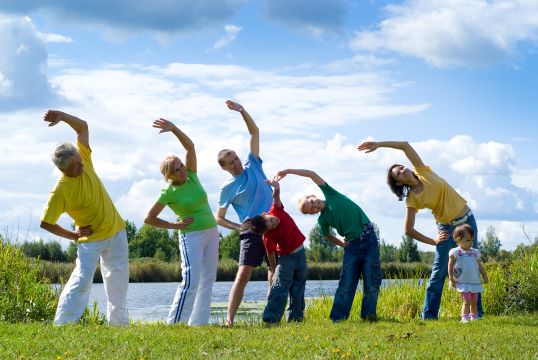 FİZİKSEL AKTİVİTE
FİZİKSEL AKTİVİTE
Vücut ağırlığı yönetiminde yeterli ve dengeli beslenmenin yanı sıra düzenli fiziksel aktivite yapılması da son derece önemlidir.
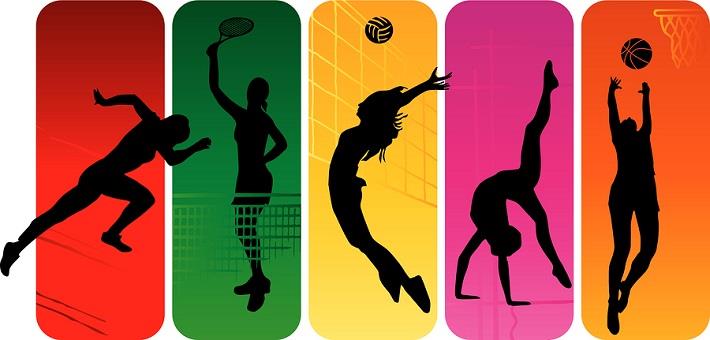 Haftada en az 150 dk, en fazla 300 dk. olacak şekilde orta yoğunlukta aerobik egzersiz (hızlı tempolu yürüyüş, yüzme vb.) vücut ağırlığının kontrolünün sağlanması ve sağlık üzerine olumlu etkileri nedeniyle önerilir.
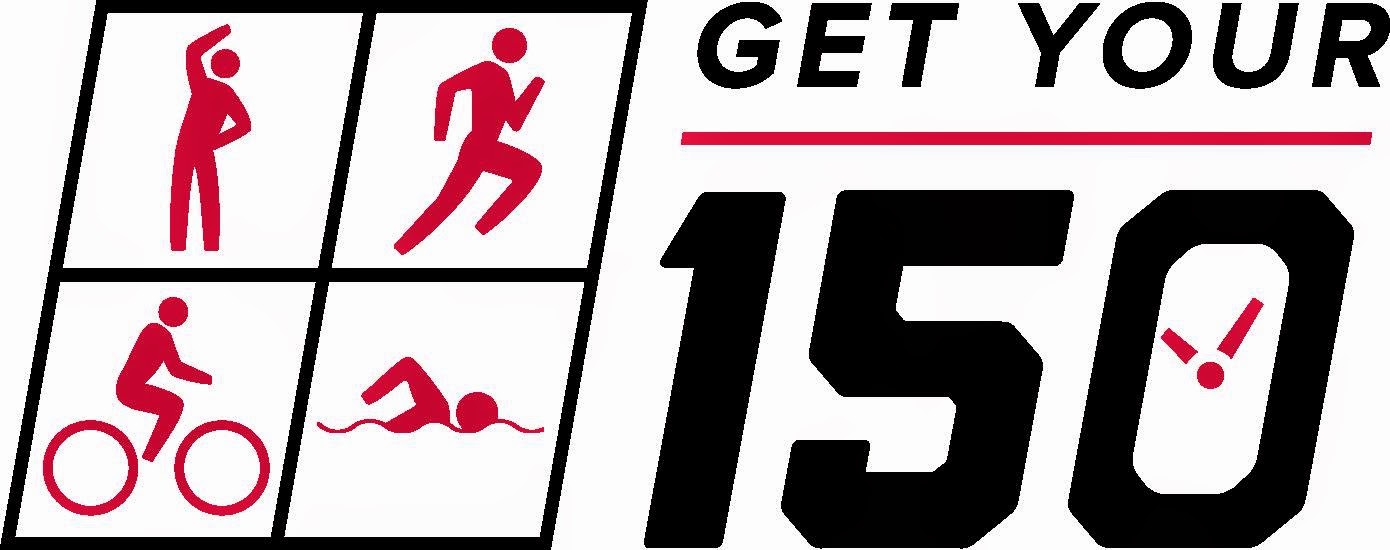 Orta şiddette fiziksel aktivite
Nefes almanın ve kalp atım sayısının normalden daha fazla olduğu, kasların zorlanmaya başladığı, orta dereceli çaba gerektiren aktivitelerdir. Aktivite sırasında kişi konuşabilir fakat, şarkı söyleyemez. 
hızlı yürümek, 
düşük tempolu koşular, 
dans etmek, 
ip atlamak, 
yüzmek, 
masa tenisi oynamak, 
yavaş tempoda bisiklet sürmek vb. aktiviteler
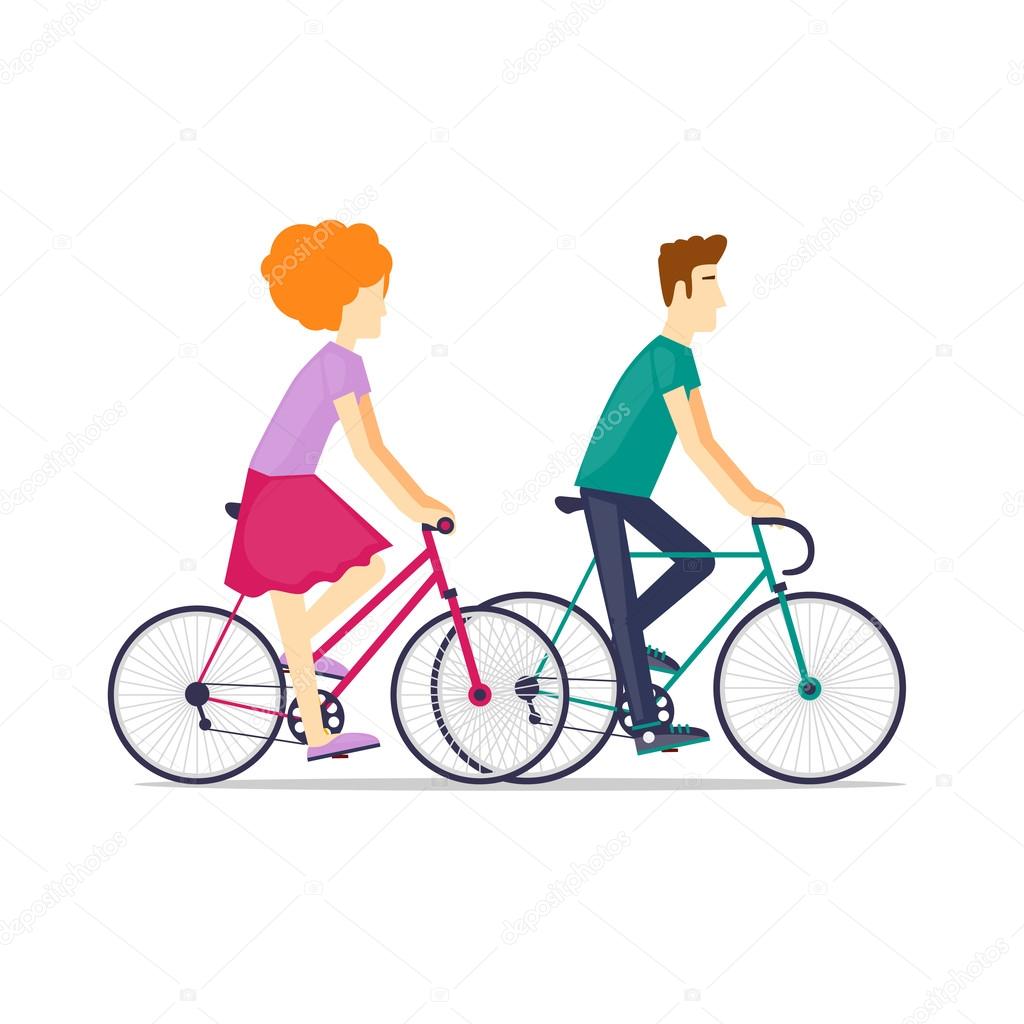 BİREYLERİN FİZİKSEL AKTİVİTE DURUMLARININ BELİRLENMESİNDE KULLANILAN YÖNTEMLER
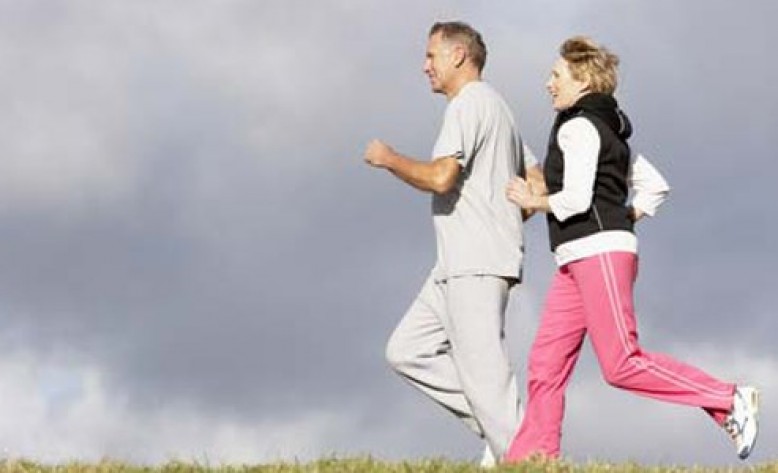 1-Uluslararası Fiziksel Aktivite Anketi 
   (Kısa Form) 
2-Günlük fiziksel aktivite düzeyine veya PAL değerine göre yaşam biçimi sınıflaması
1-Uluslararası fiziksel aktivite anketi  soruları (kısa form)
Son 7 günde yapılan şiddetli aktiviteler düşünülerek cevaplandırılması istenir.
1. Geçen 7 gün içerisinde kaç gün ağır kaldırma, kazma, aerobik, basketbol,futbol veya hızlı bisiklet çevirme gibi şiddetli fiziksel aktivitelerden yaptınız?
2.Bu günlerin birinde şiddetli fiziksel aktivite yaparak genellikle ne kadar zaman harcadınız?
3.Geçen 7 gün içerisinde kaç gün hafif yük tasıma, normal hızda bisiklet çevirme, halk oyunları, dans, bowling veya çiftler tenis oyunu gibi orta dereceli fiziksel aktivitelerden yaptınız? (Yürüme hariç)
4.Bu günlerin birinde orta dereceli fiziksel aktivite yaparak genellikle ne kadar zaman harcadınız?
5.Geçen 7 gün, bir seferde en az 10 dakika yürüdüğünüz gün sayısı kaçtır?
6.Bu günlerden birinde yürüyerek genellikle ne kadar zaman geçirdiniz?
7.Geçen 7 gün içerisinde, günde oturarak ne kadar zaman harcadınız?
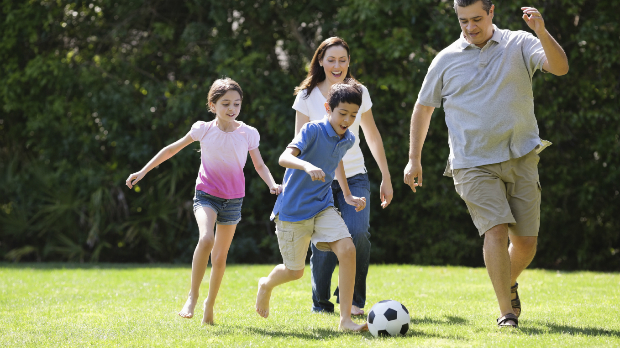 2-Günlük fiziksel aktivite düzeyine veya PAL değerine göre yaşam biçimi sınıflaması
*PAL değeri > 2.40 uzun süre sağlamak zordur.
Kaynak; FAO, Human Energy Requirements. 2004
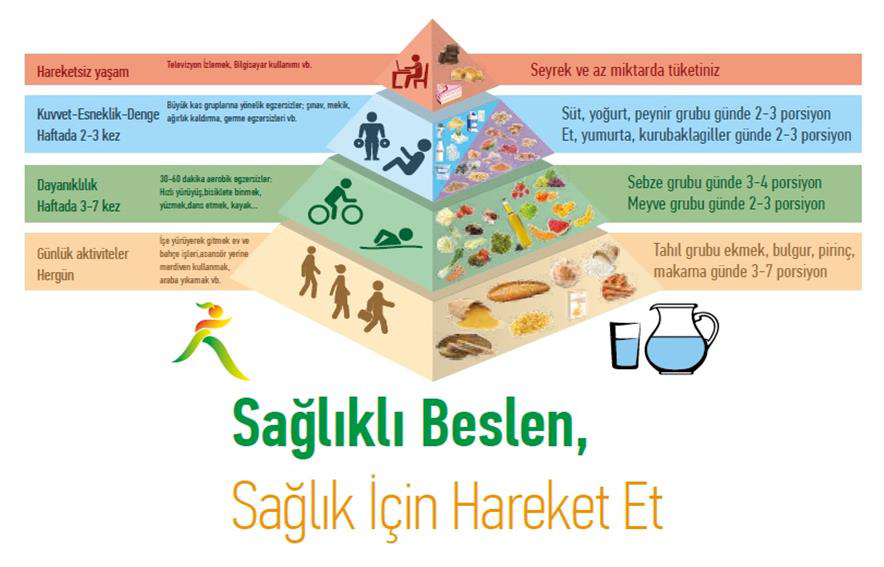 Şekil 1: Türkiye beslenme ve fiziksel aktivite piramidi
BESLENME TAKİP PROGRAMININ BELİRLENMESİ
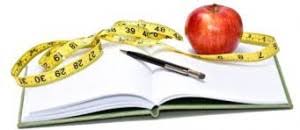 Kas kütlesinin korunması ve sağlığın sürdürülebilirliğinin sağlanması için hızlı kilo kaybından kaçınılmalıdır.
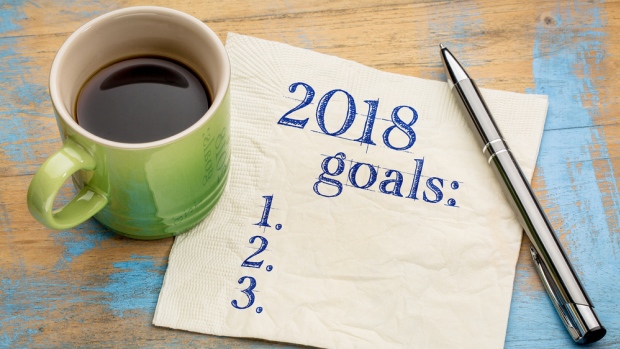 Haftada 0.5-1 kg  olacak şekilde
 
3 ayda %5, 
  6 ayda %10 
kilo kaybı hedeflenmelidir!
Hastanın motivasyonunun, diyete uyumunun sağlanması ve değerlendirilebilmesi için mümkün olduğu kadar sık görüşme yapılmalıdır.
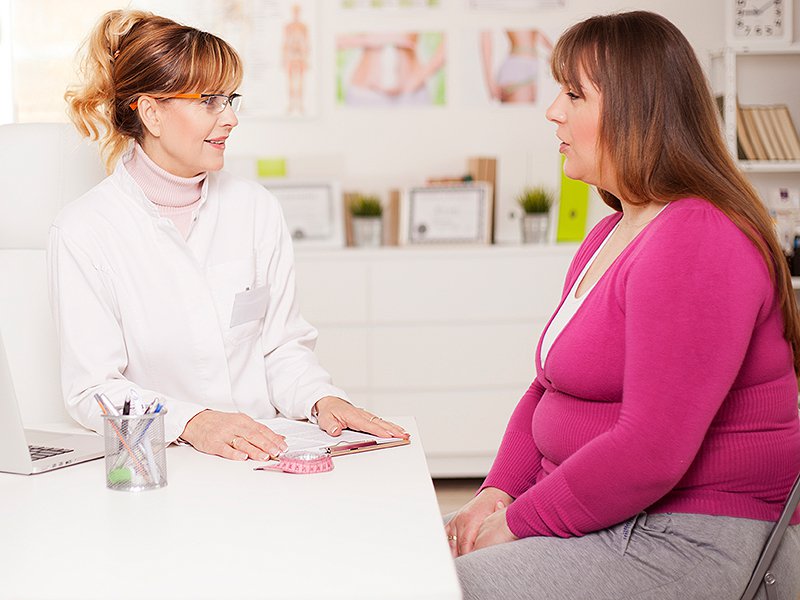 İlk görüşmede genellikle 1 saatlik bir zamana ihtiyaç duyulur. 
Daha sonraki görüşmelerde 20-30 dakika (tanı, sağlık durumu ve eğitim düzeyine bağlı olarak) yeterlidir.
AĞIRLIK KAYBI İZLEM DÖNEMİNDE, HASTAYA VERİLECEK EĞİTİM KONULARI (BİREYSEL/GRUP EĞİTİMİ)
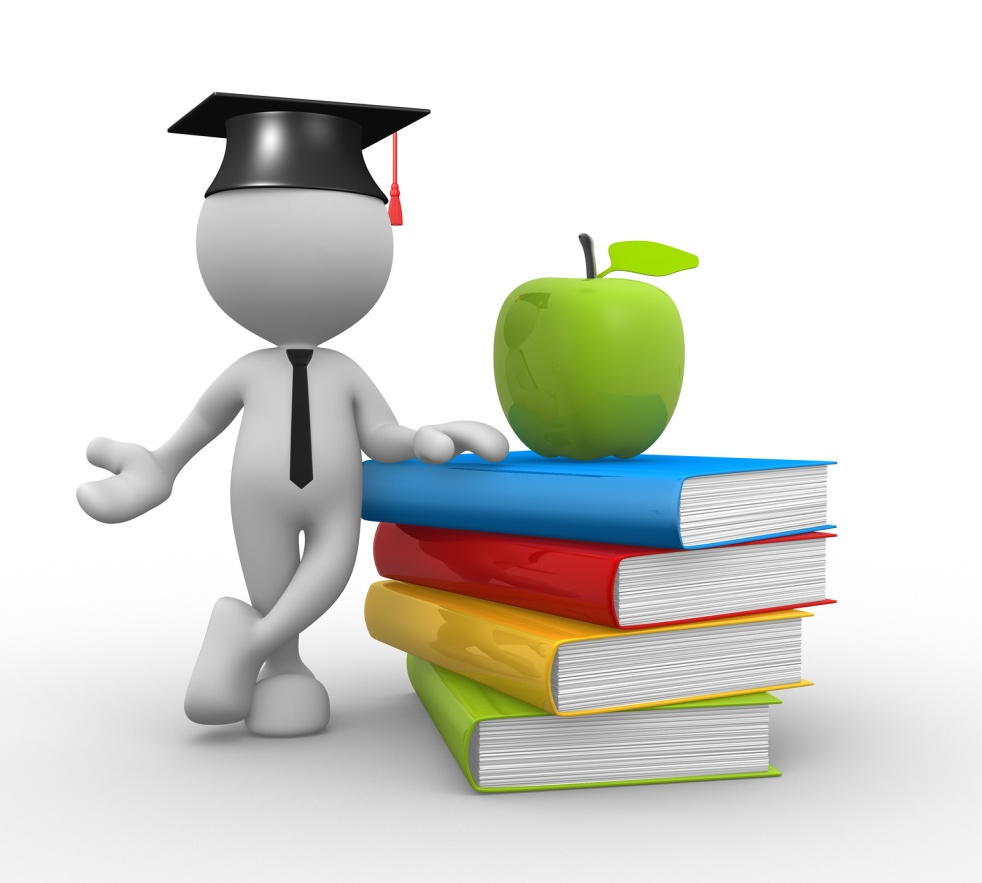 VÜCUT AĞIRLIĞI KORUMA PROGRAMI
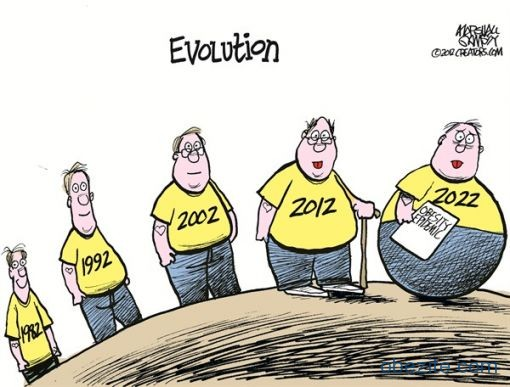 VÜCUT AĞIRLIĞI KORUMA PROGRAMI
Hedef, 6 ayda kaybedilen %10 ağırlığın korunumudur.
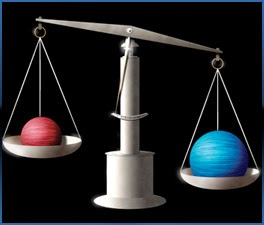 HASTA EĞİTİMİ
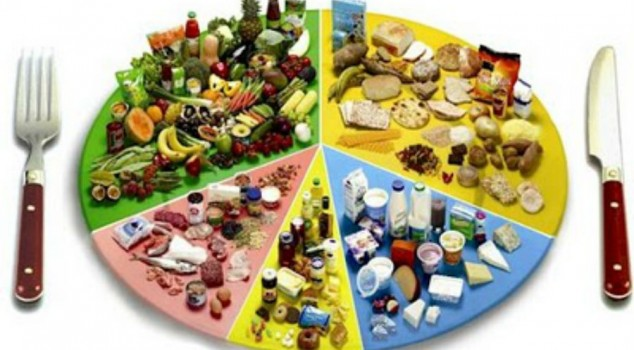 UYGULAMAYA YÖNELİK ÖNERİLER
UYGULAMAYA YÖNELİK ÖNERİLER
UYGULAMAYA YÖNELİK ÖNERİLER
TEŞEKKÜRLER…
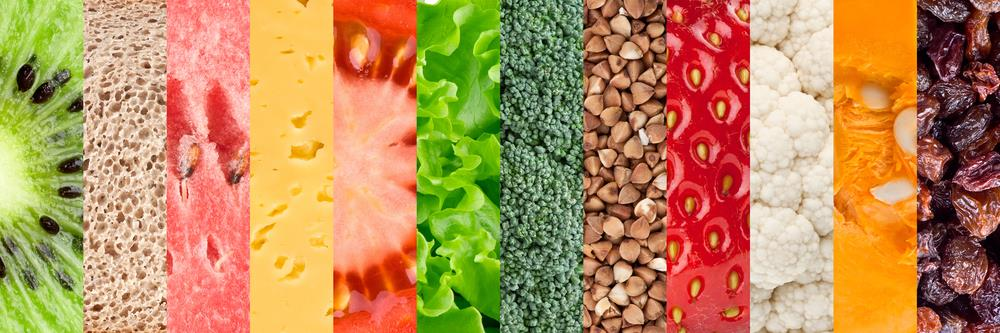